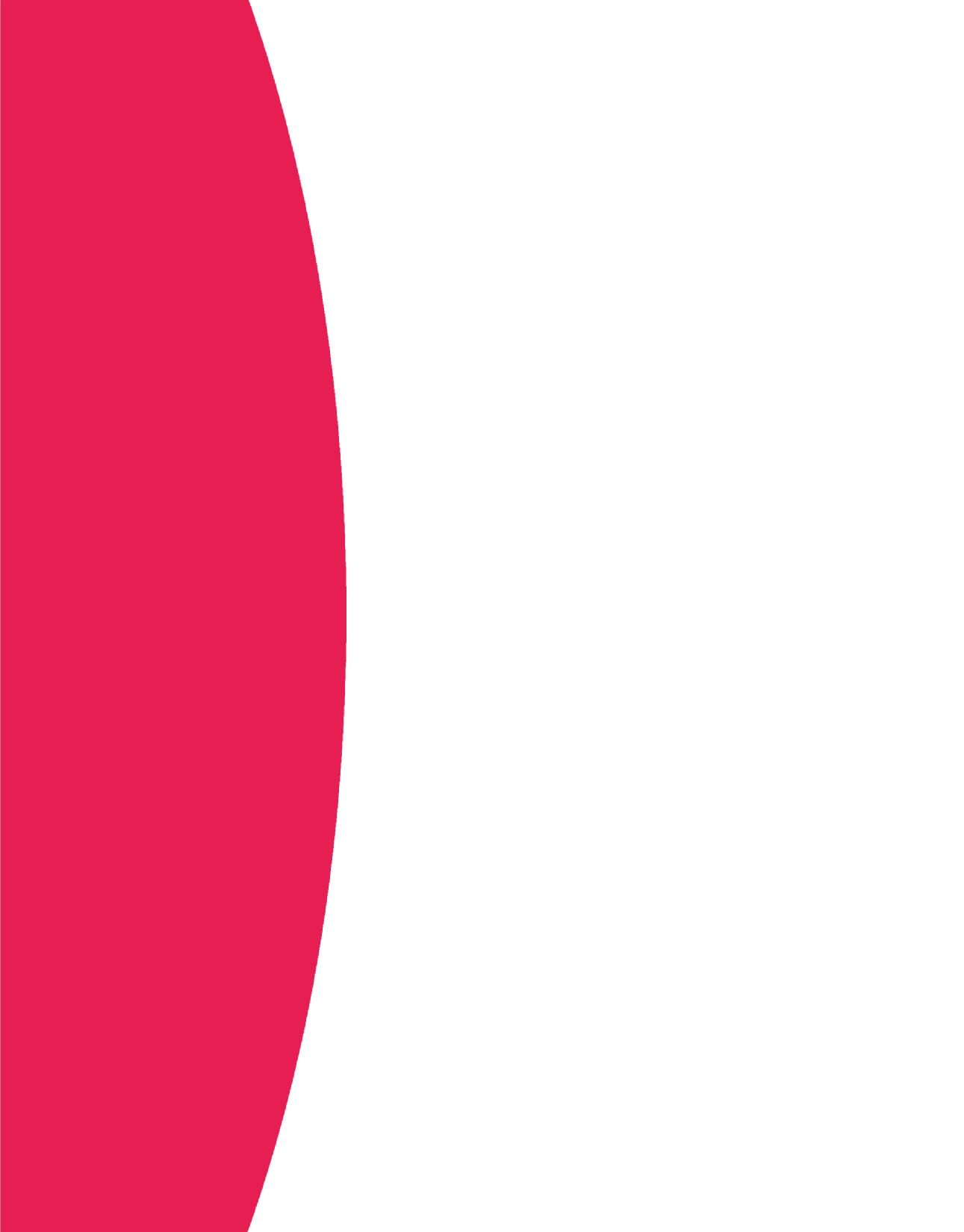 #ДобрыйМЦ
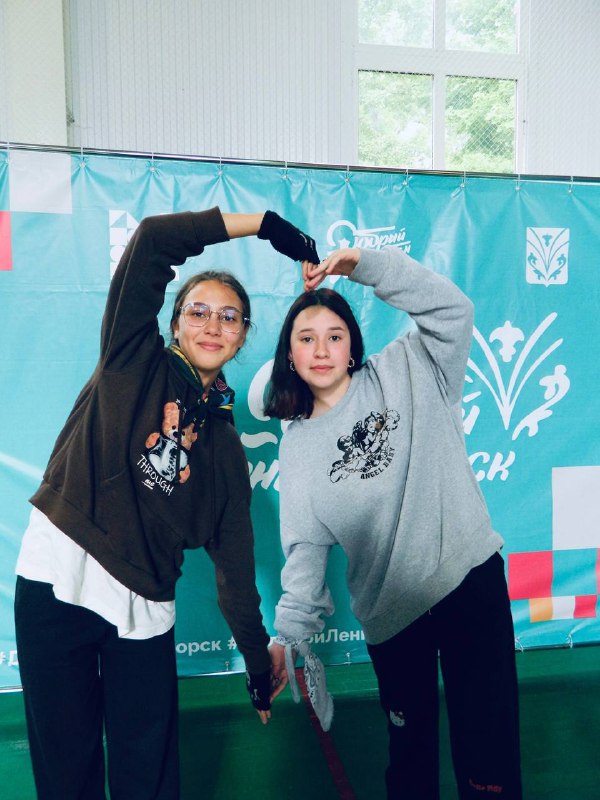 Штаб волонтеров #ДобрыйМЦ функционирует на базе Молодежного центра с ноября 2020 года
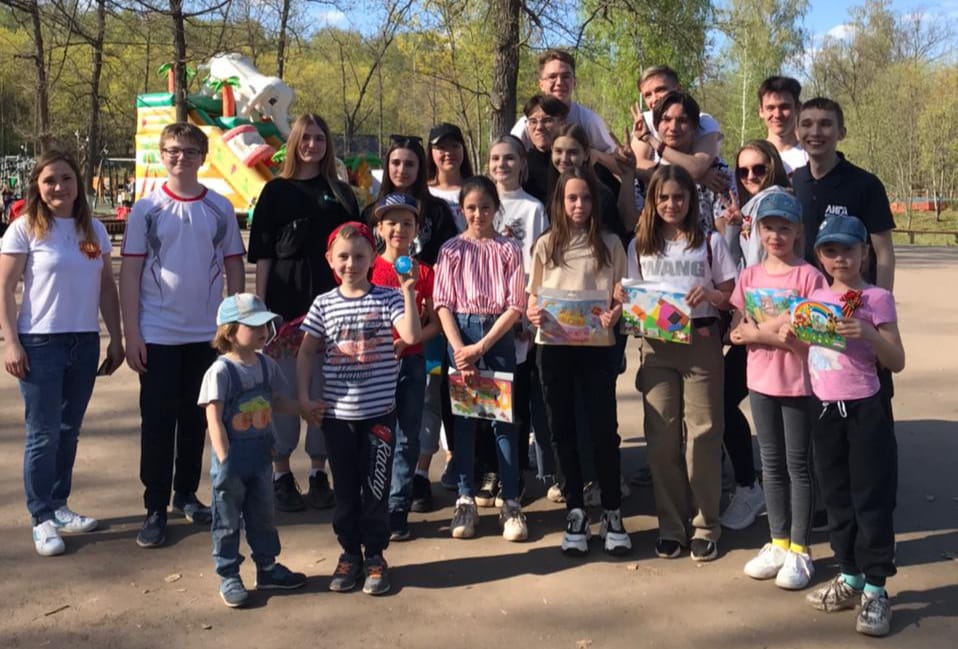 Штаб функционирует с целью привлечения молодежи к добровольческой деятельности и курирует добровольческие молодёжные движения
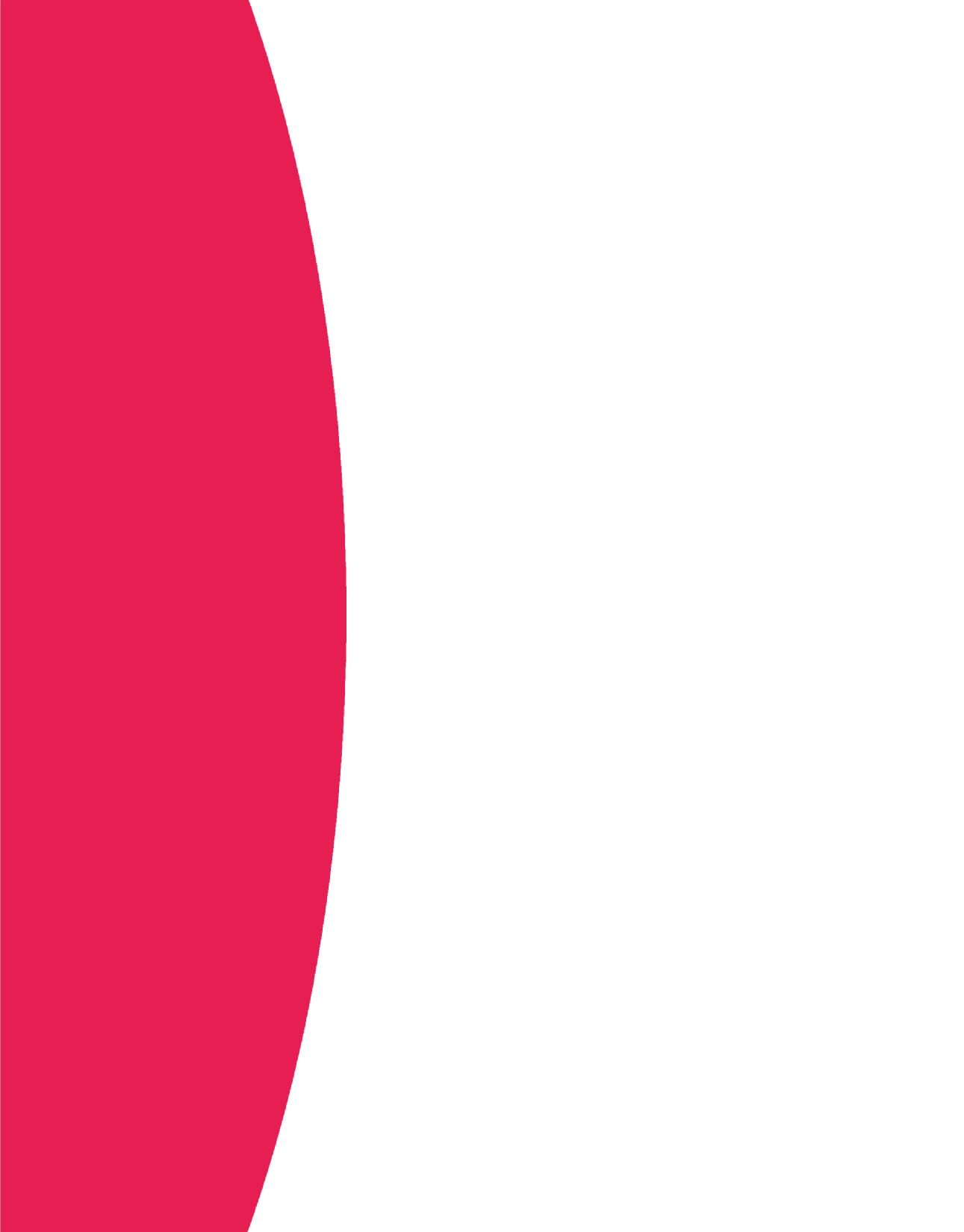 ЗООВОЛОНТЕРСТВО
Штаб #ДобрыйМЦ организует для молодежи города, поездки в питомник «Верный друг», который находится 
в п.Совхоз Лениногорского района

В питомнике волонтеры помогают с выгулом собак, уборкой в вольерах, подготовкой запаса воды, еды и опилок.
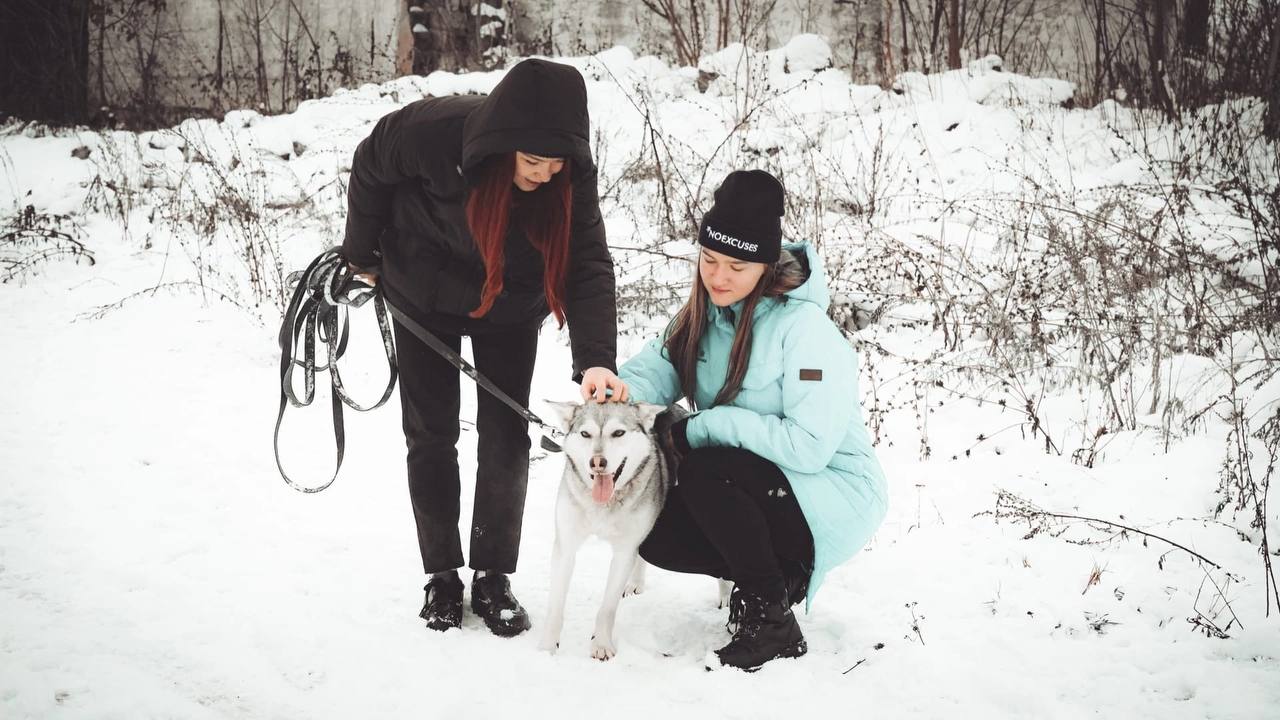 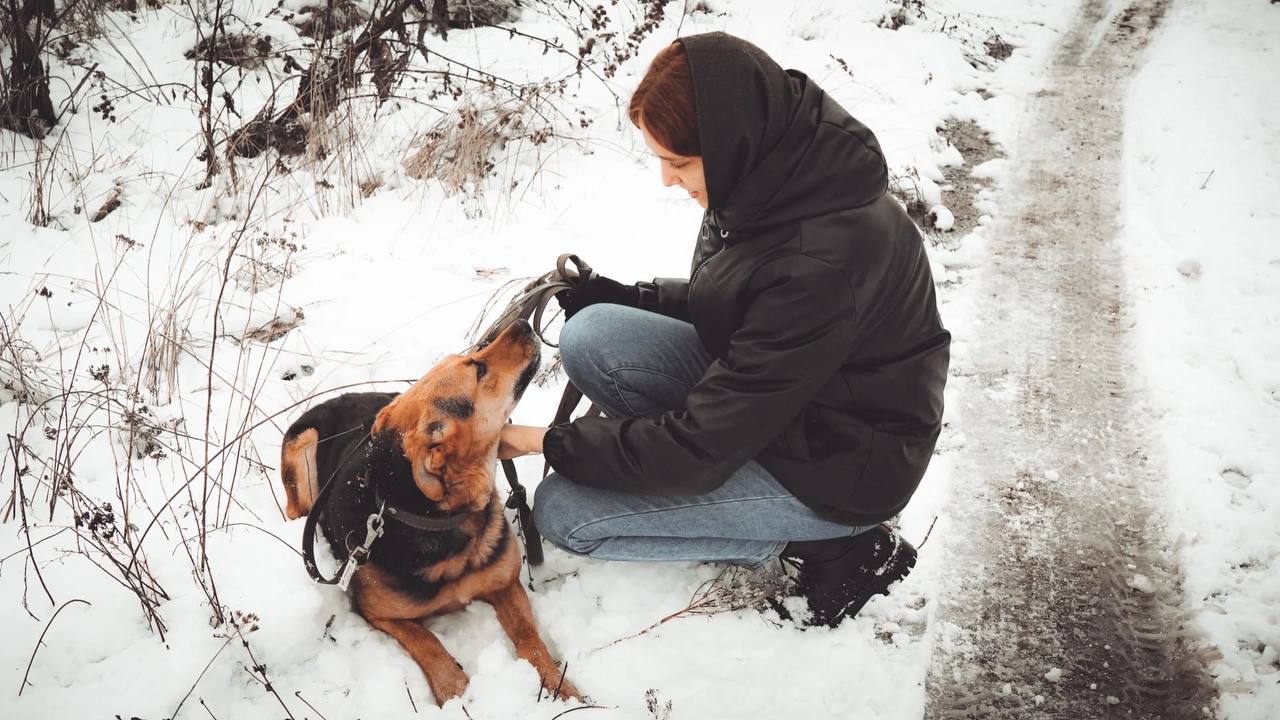 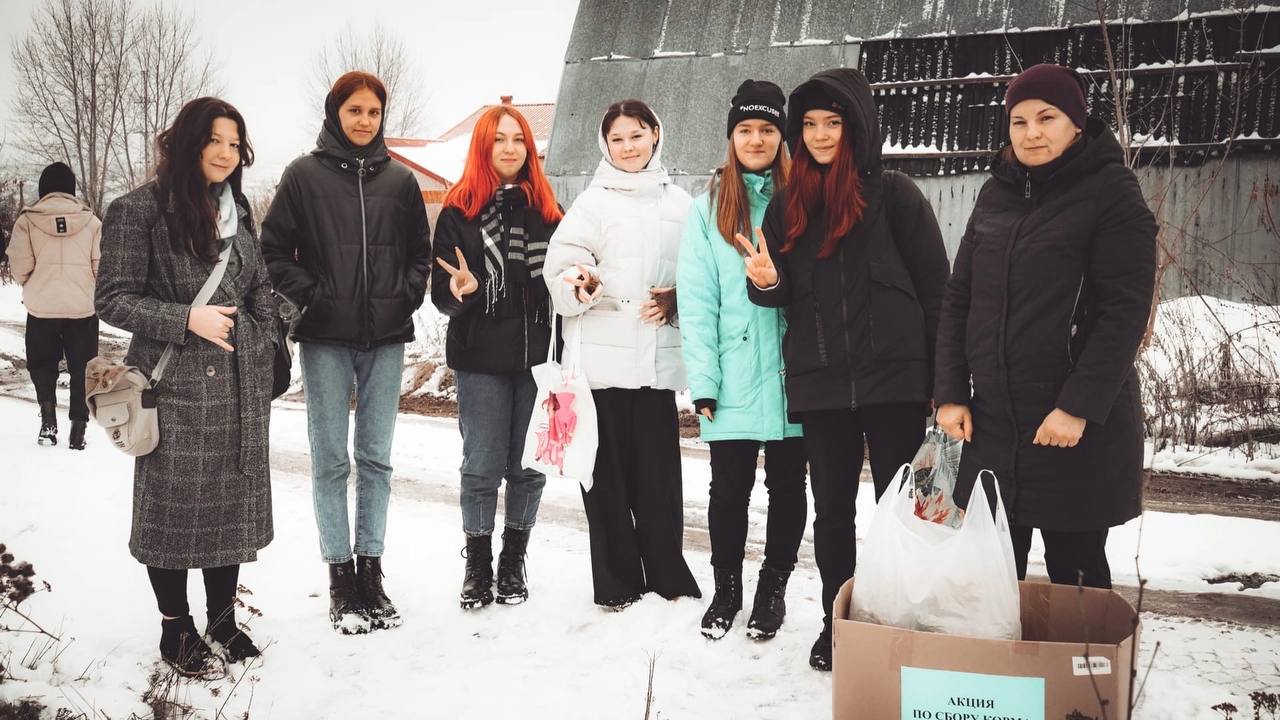 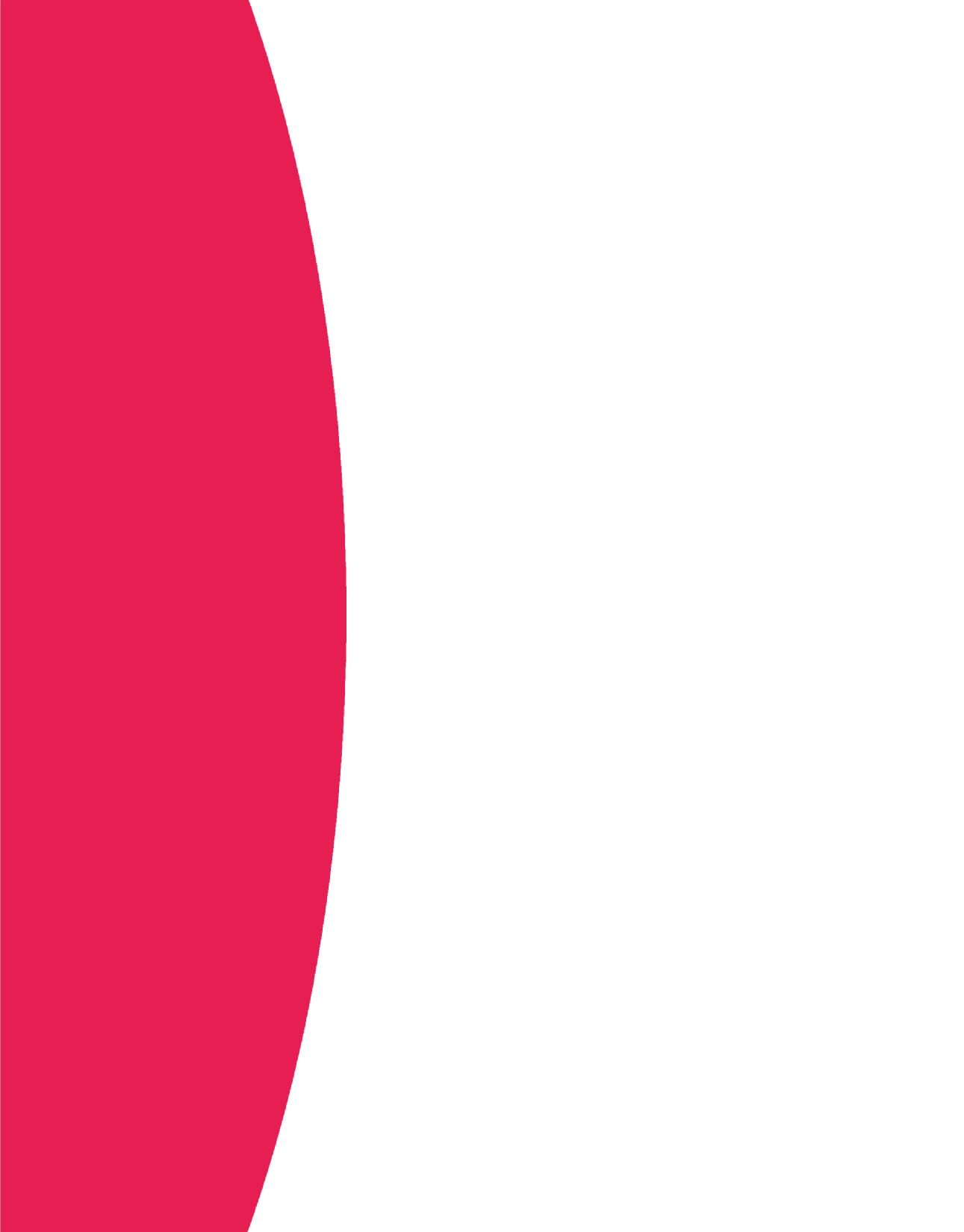 ЗООВОЛОНТЕРСВО
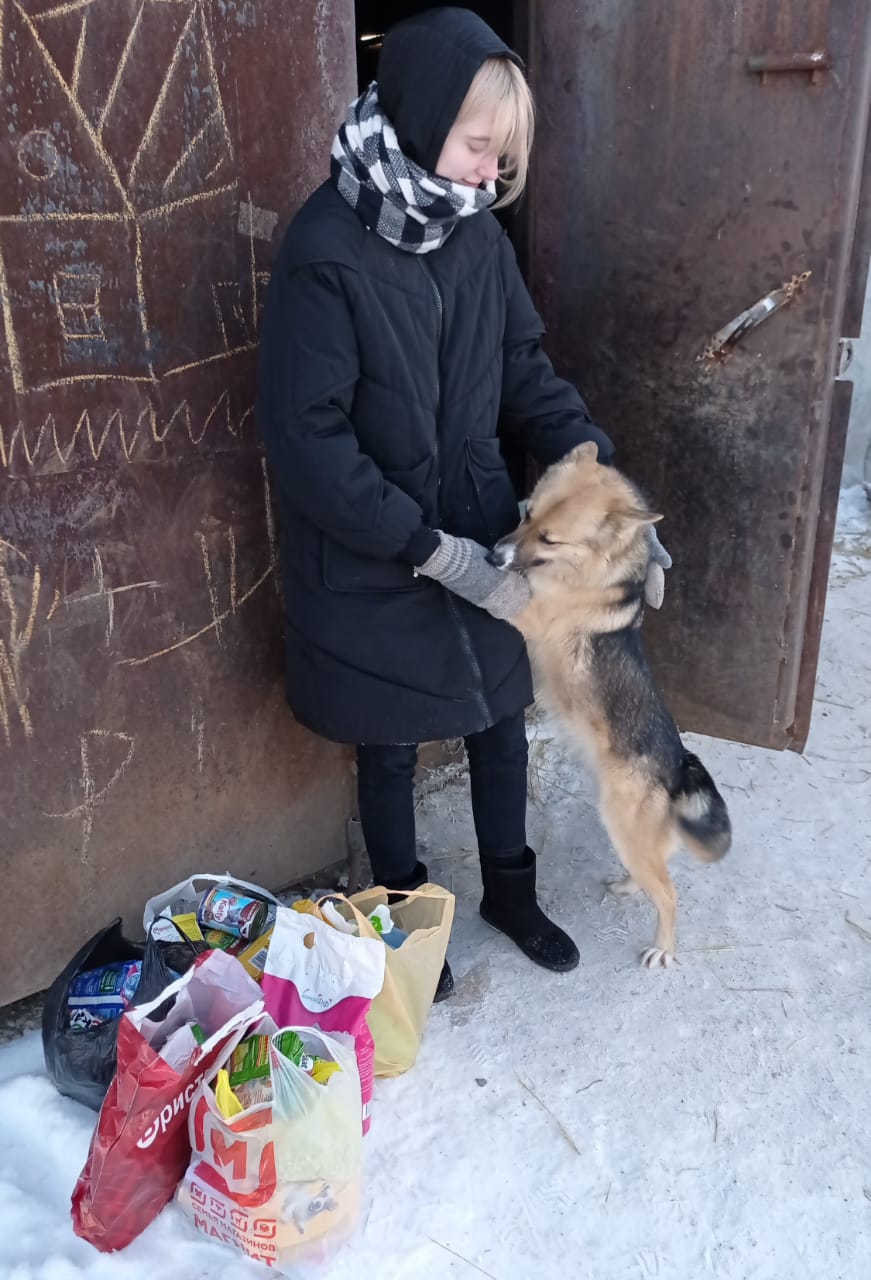 С сентября 2019 года, раз в квартал штабом проводится акция по сбору корма для бездомных животных.
Собранный корм и принадлежности передаются волонтерам «Верного друга», которые ухаживают за бездомными животными
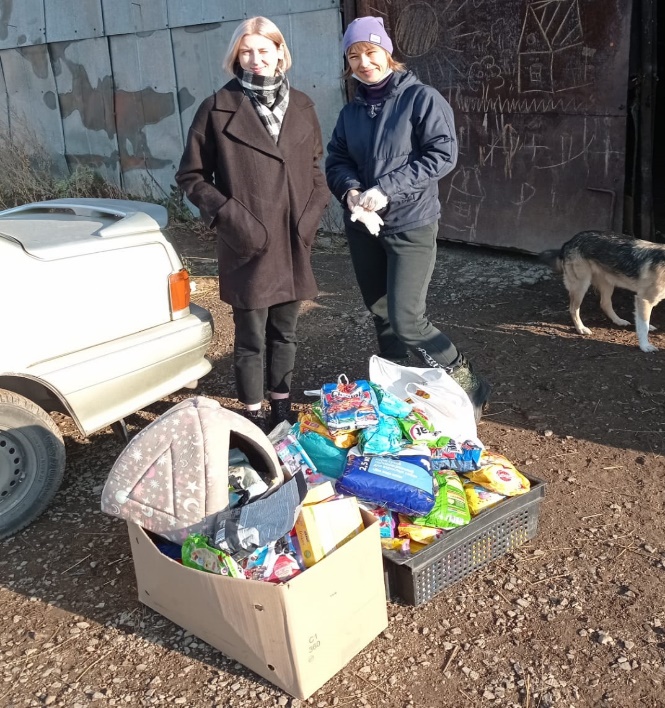 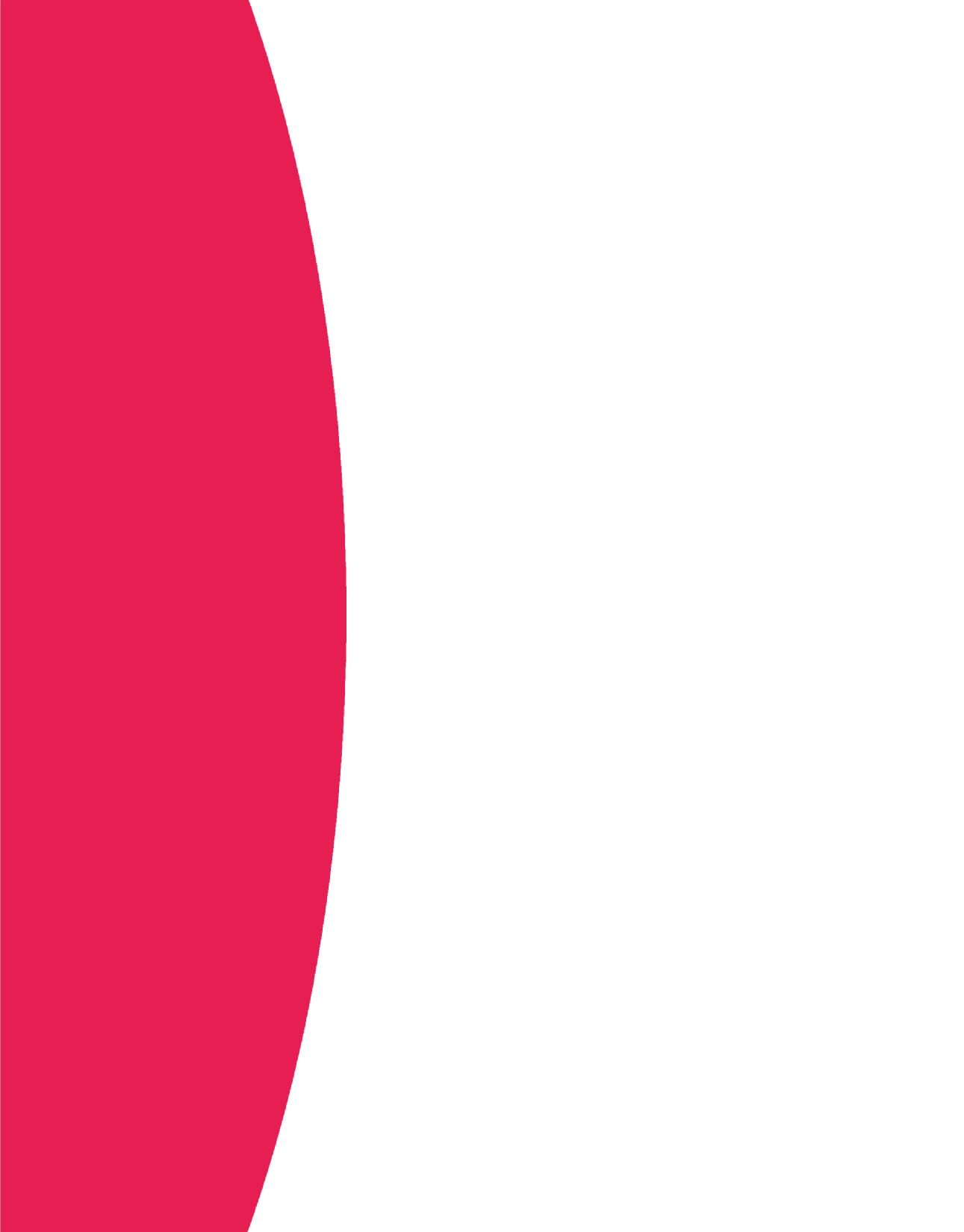 Эковолонтерство
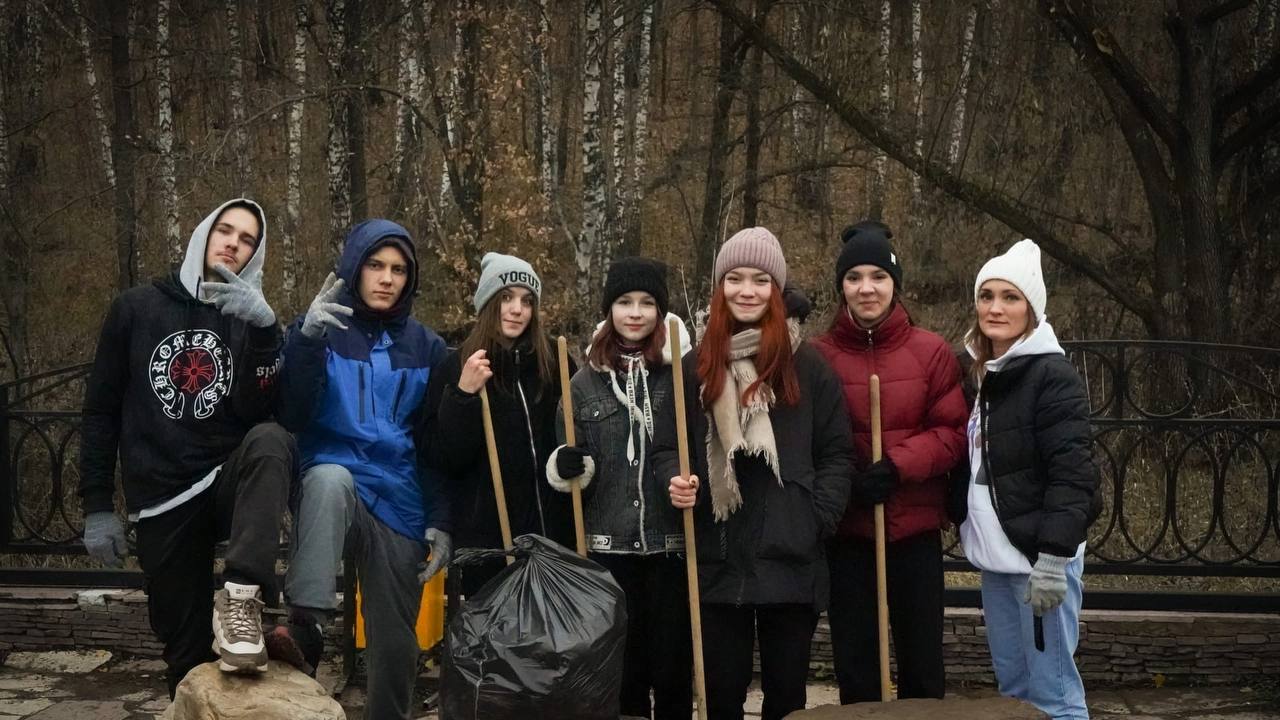 Так же одной из задач штаба является экологическое волонтёрство – это проведение субботников на общественно важных пространствах, сбор и сдача макулатуры, пластика, батареек
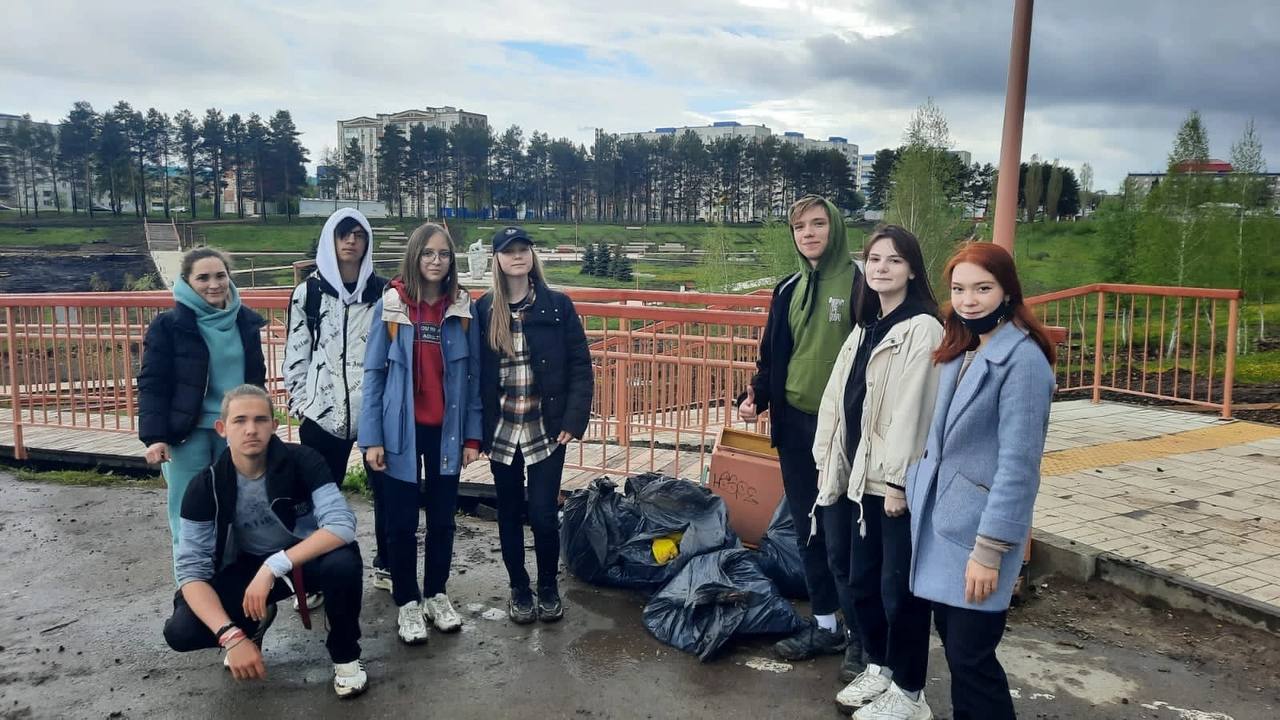 Вырученные деньги от сдачи макулатуры перечисляются в благотворительные фонды по сбору средств для тяжело больных детей
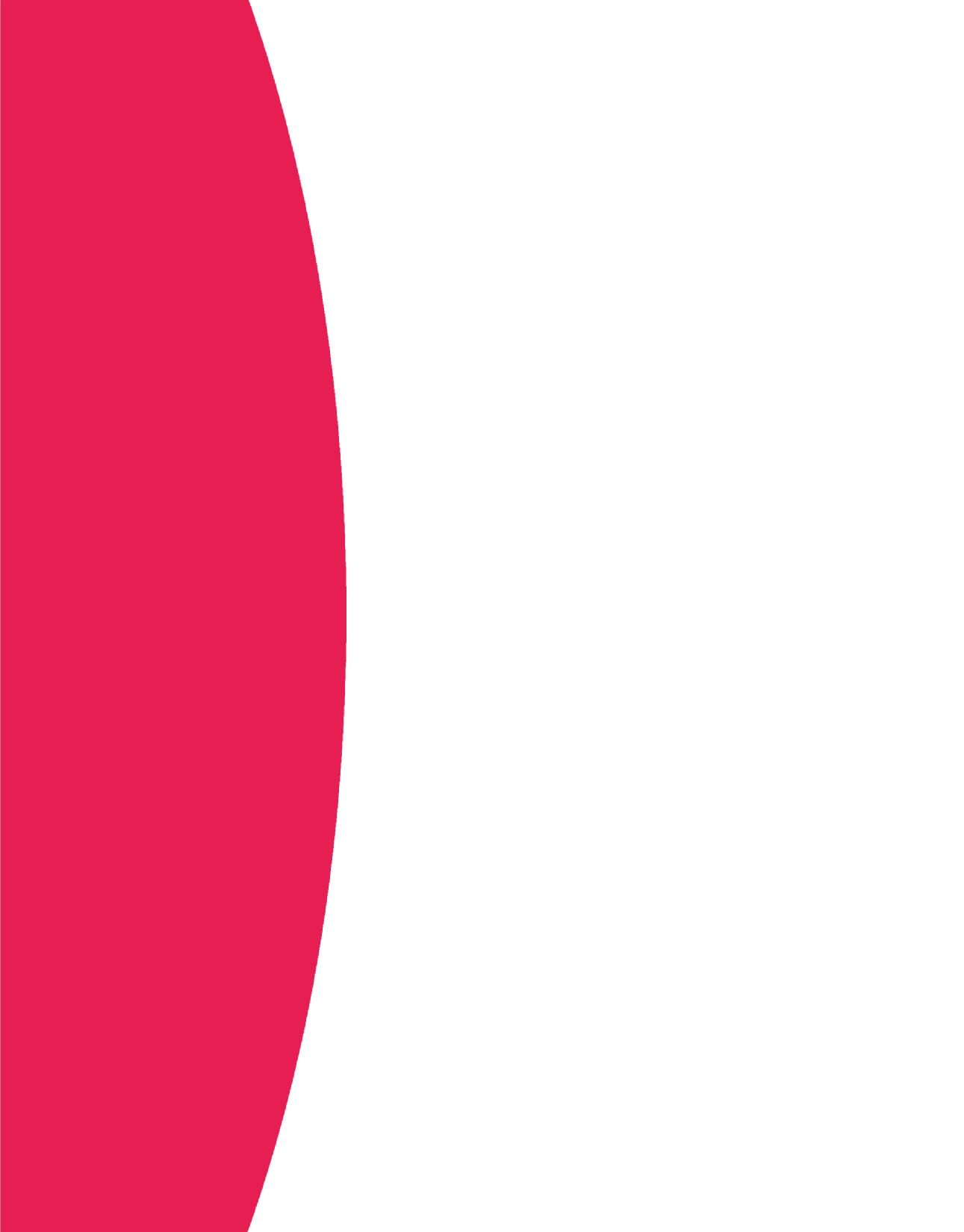 Добровольческий слет
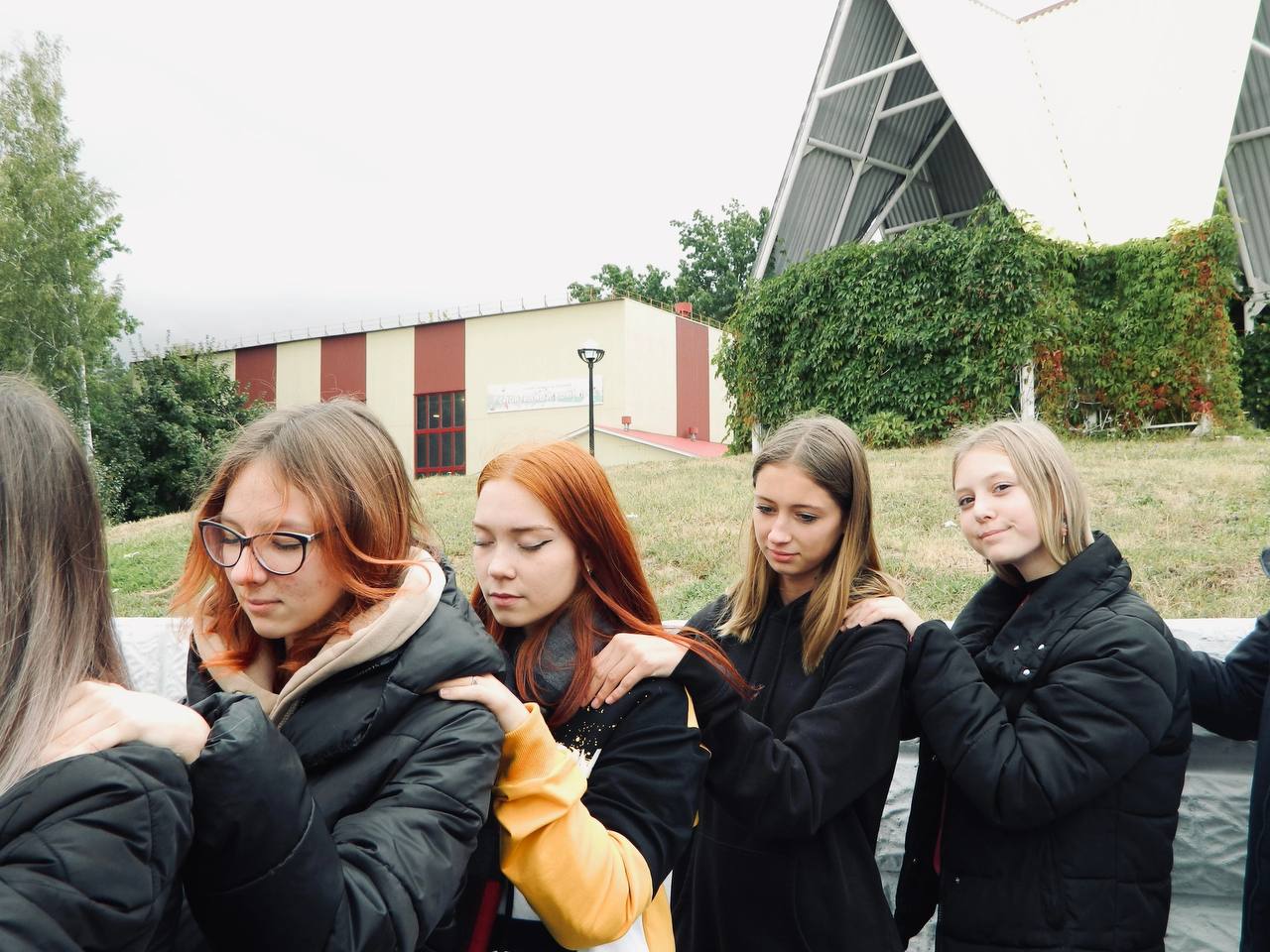 В сентябре 2022 года в ДОУ «Юбилейный» состоялся двухдневный добровольческий слет 
«Мы вместе!», где штаб #ДобрыйМЦ стал организатором мероприятия
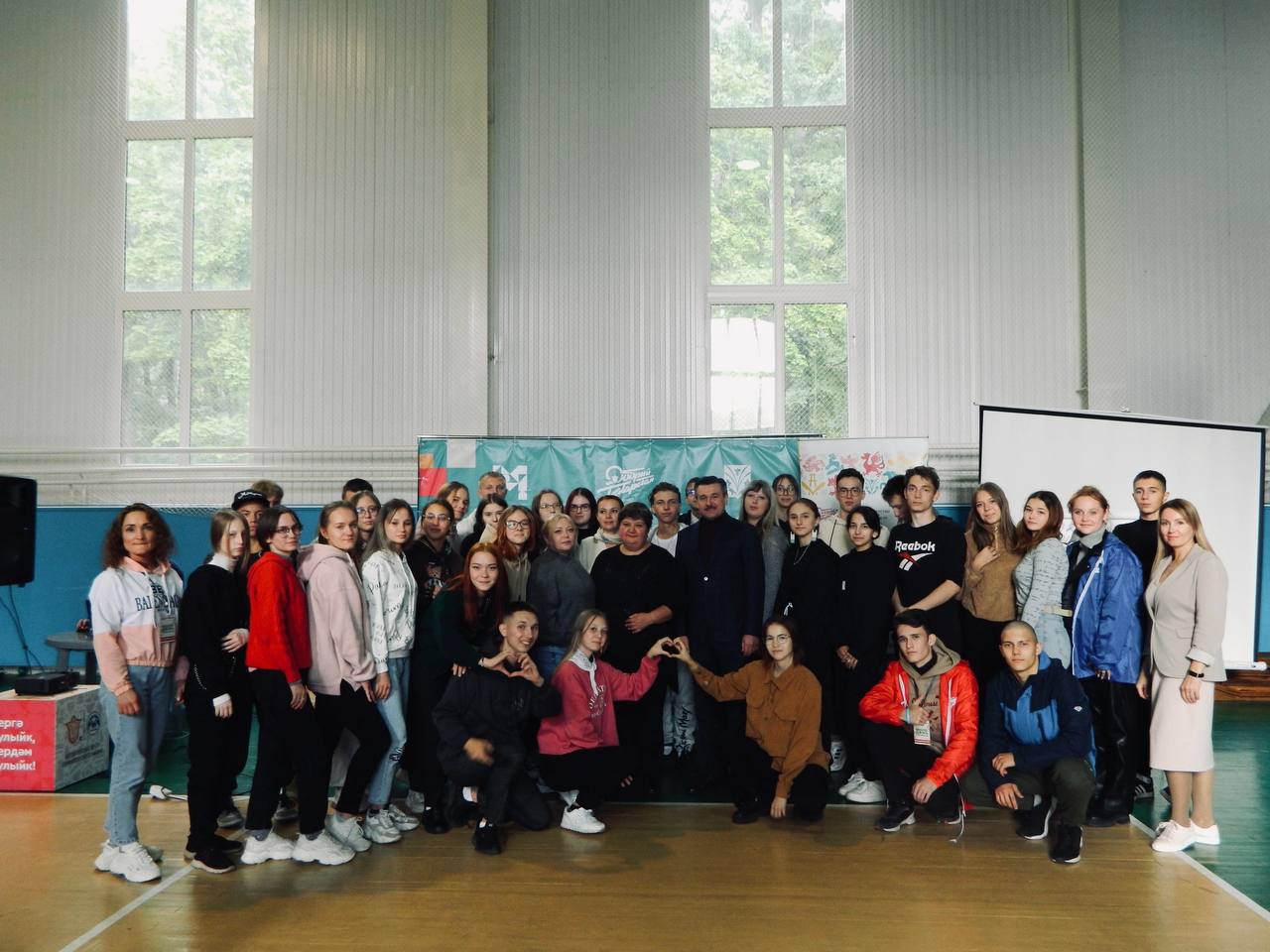 Слет был реализован при поддержке АНО «Информационно-ресурсный добровольческий центр РТ» и Министерства по делам молодежи РТ
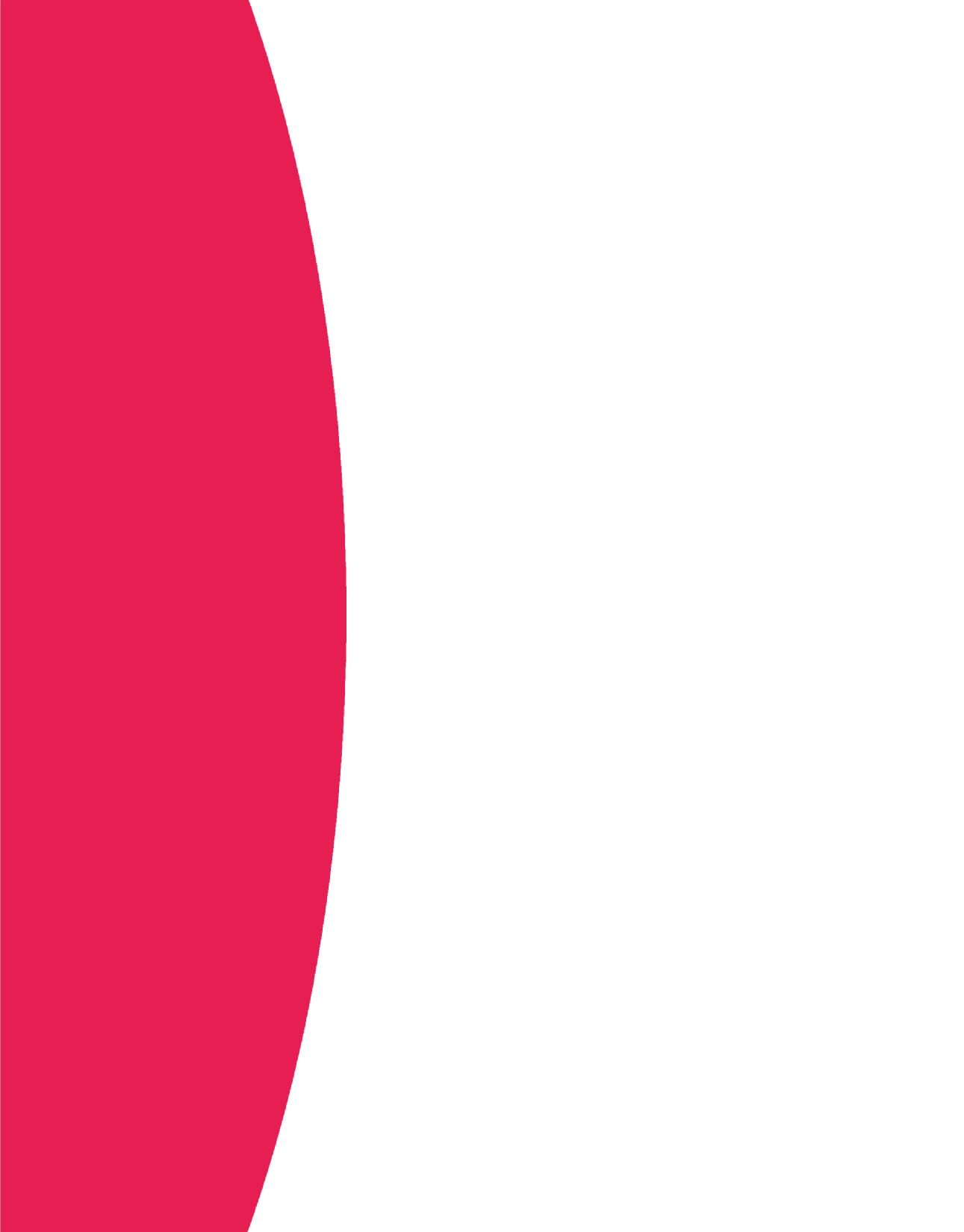 Помощь в рамках СВО
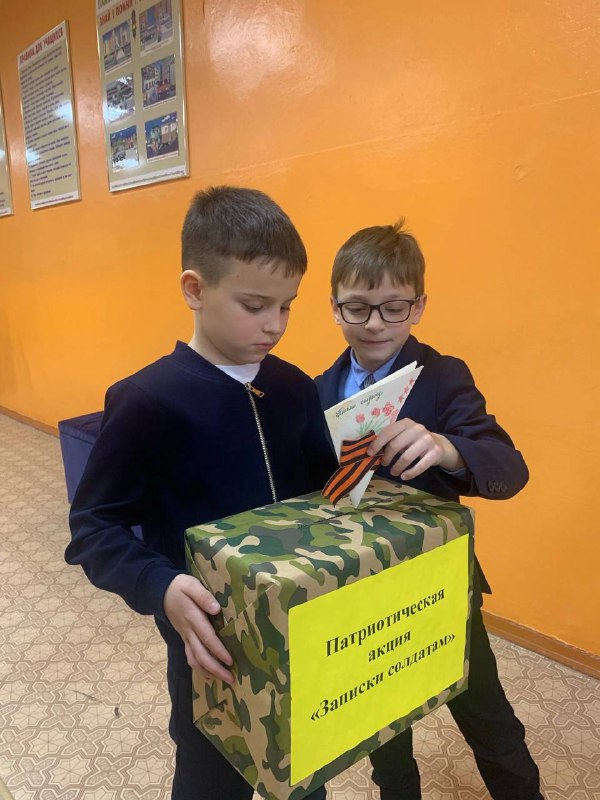 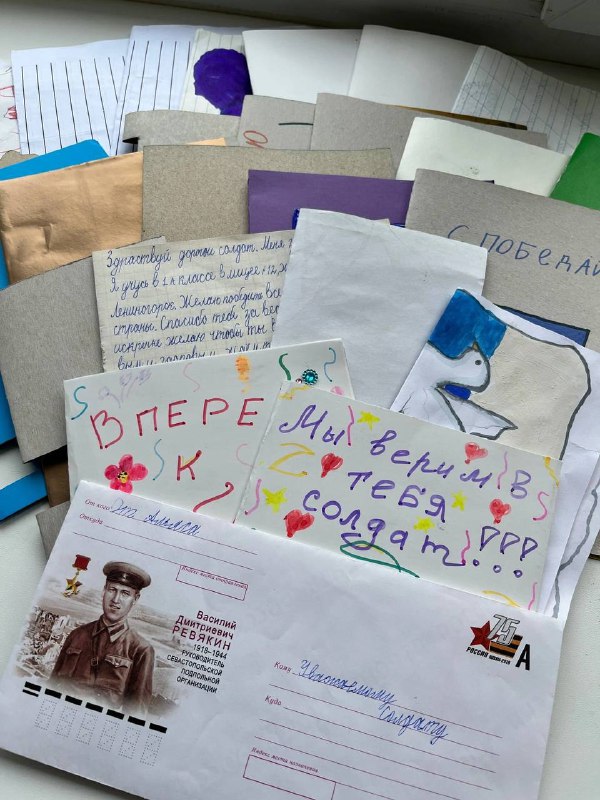 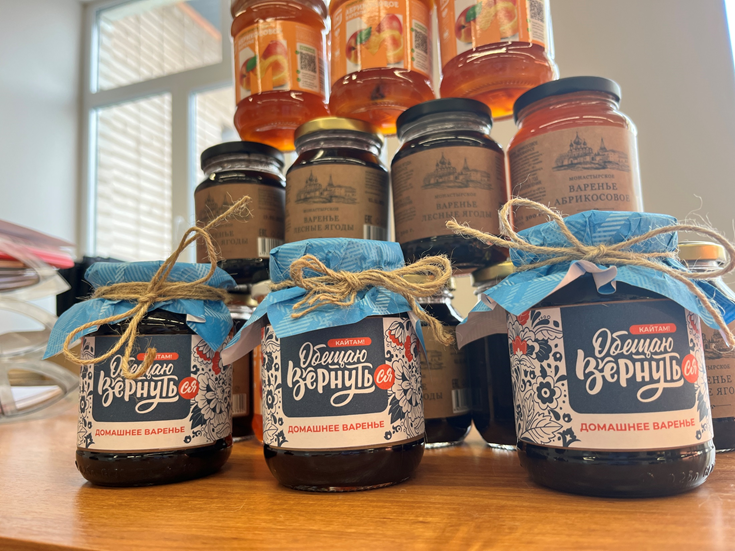 Волонтеры штаба организовывают акции «Записки солдатам», «Обещаю вернутьСЯ», акция по сбору помощи беженцам и сбору, погрузке и отправке гуманитарного груза
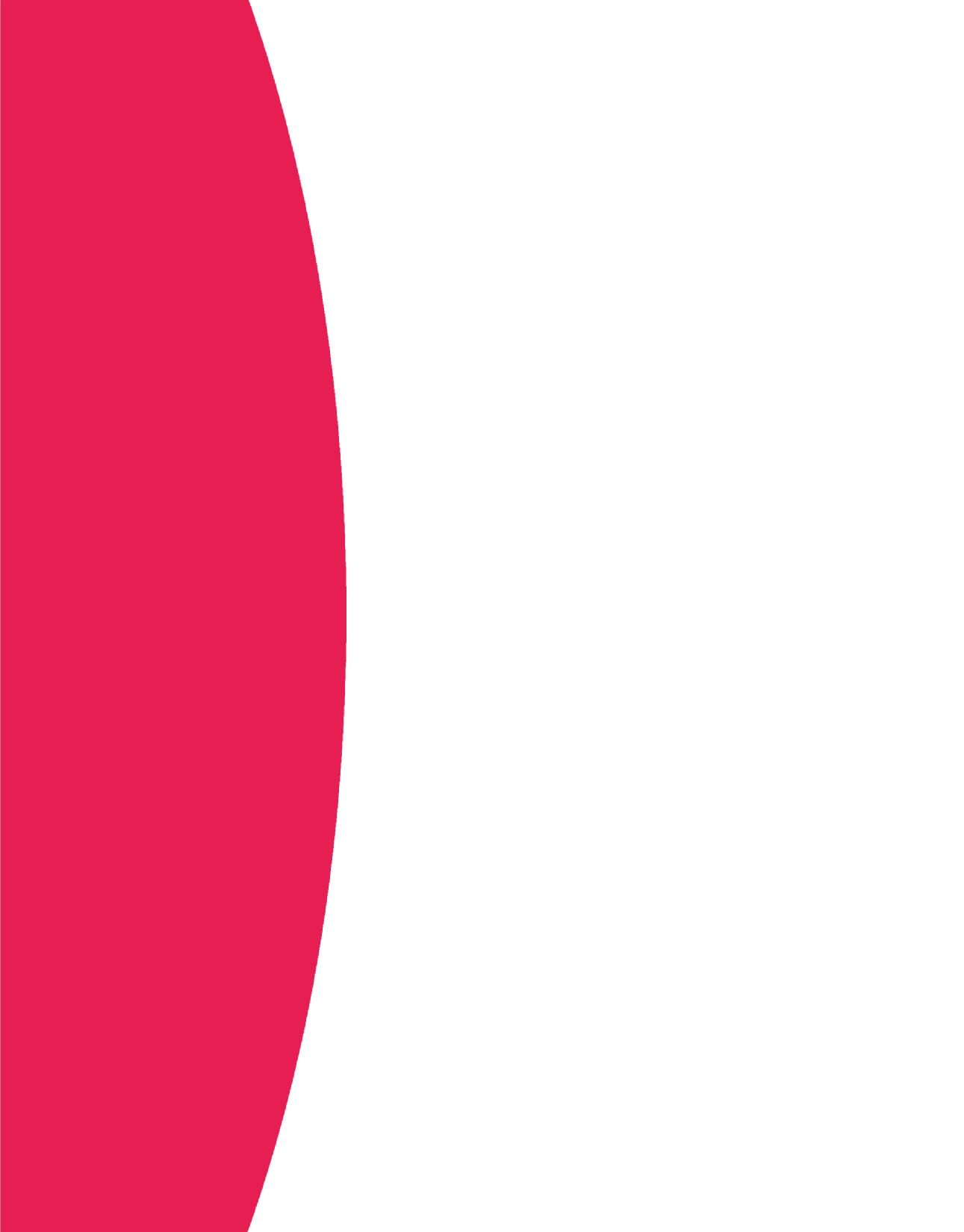 Донорство
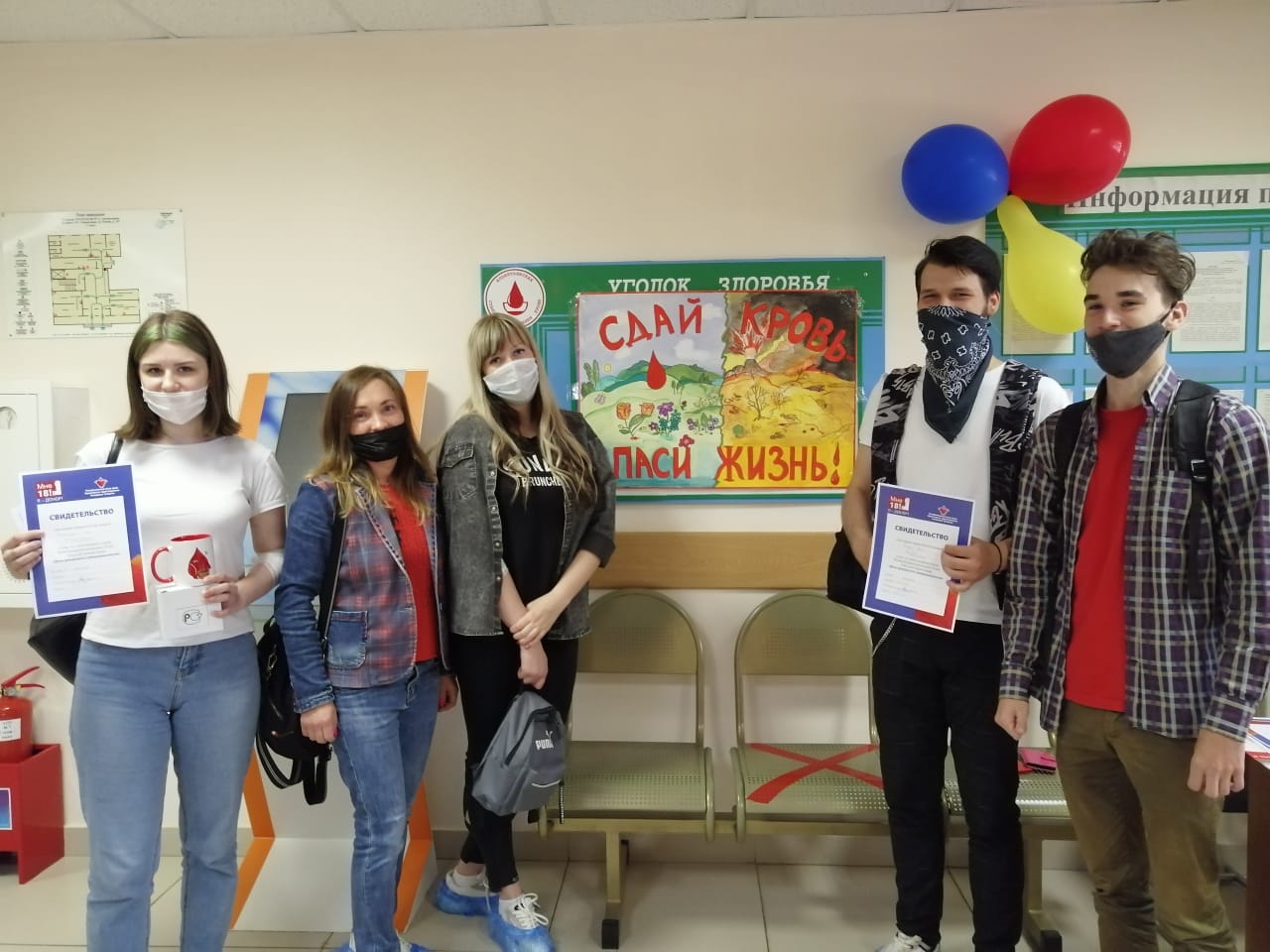 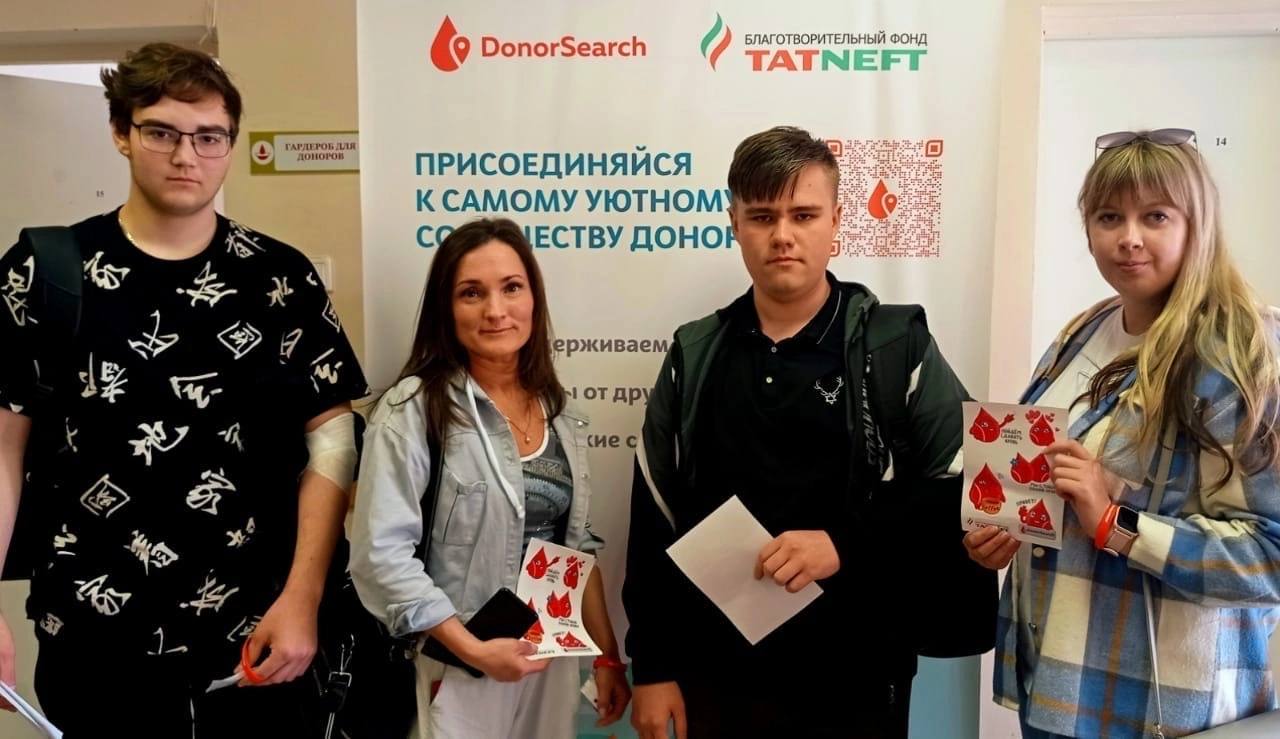 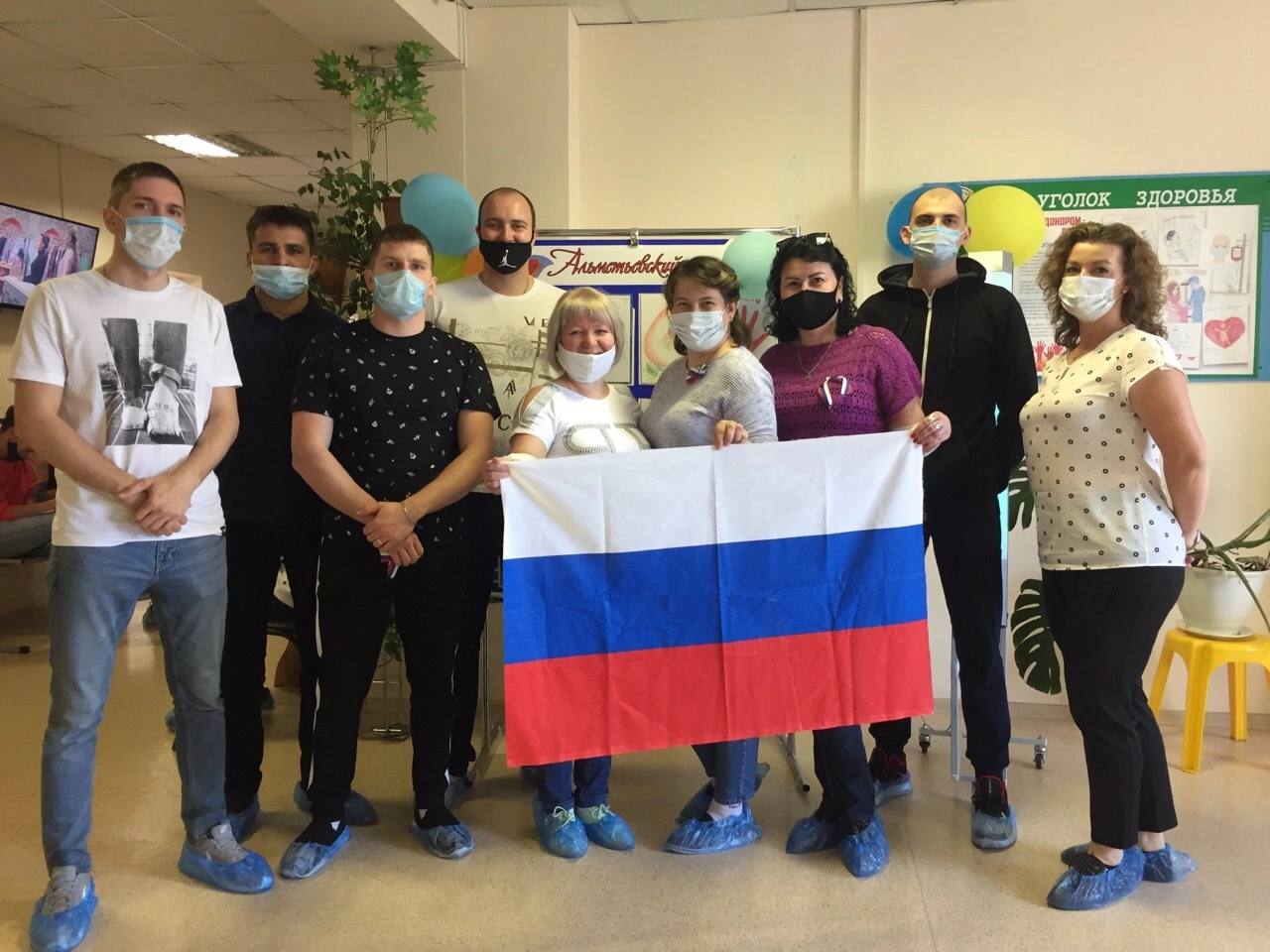 Организация поездок для молодежи города 
в «Центр крови» г.Альметьевск  для донорства крови и плазмы для нуждающихся
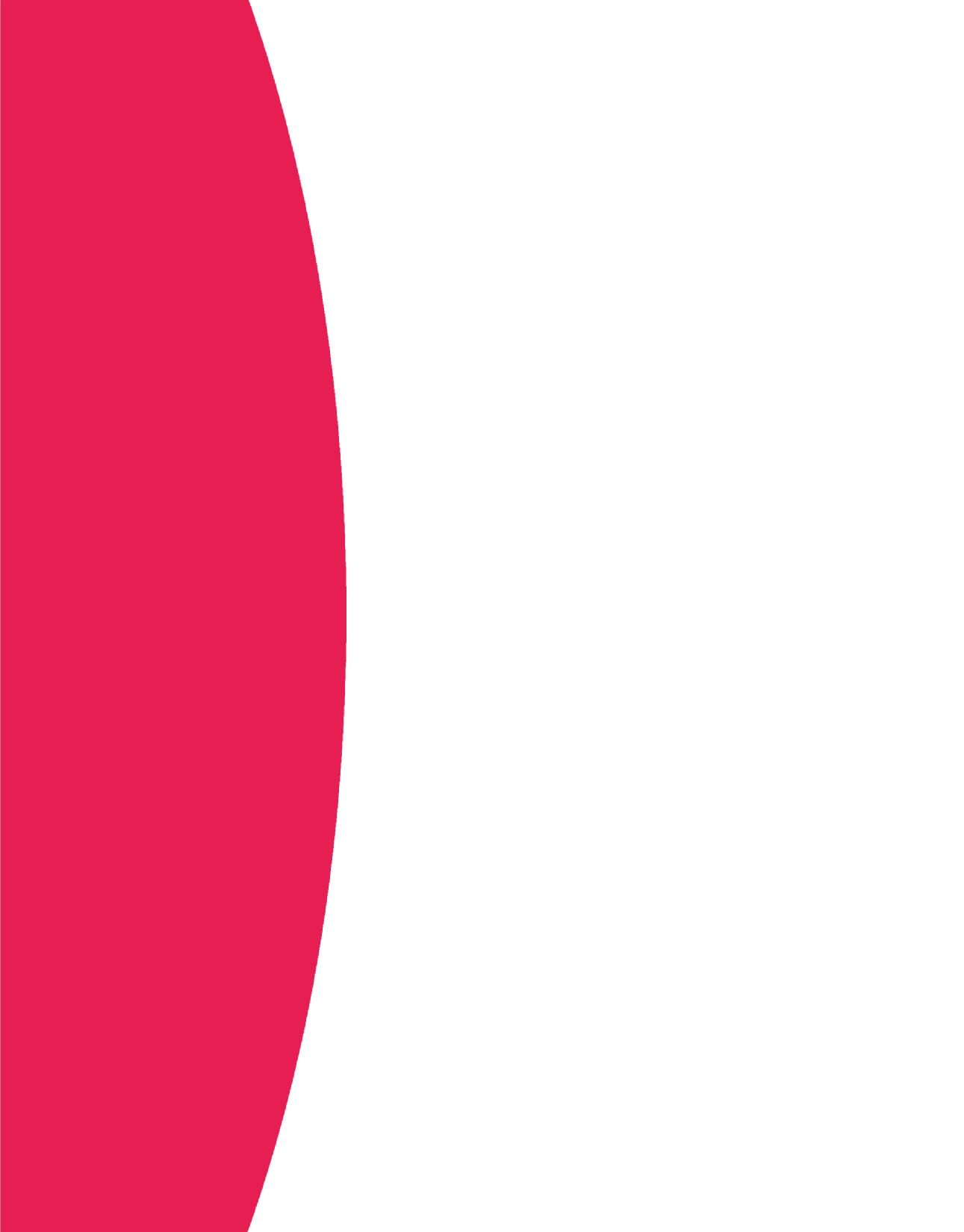 Добрая мастерская
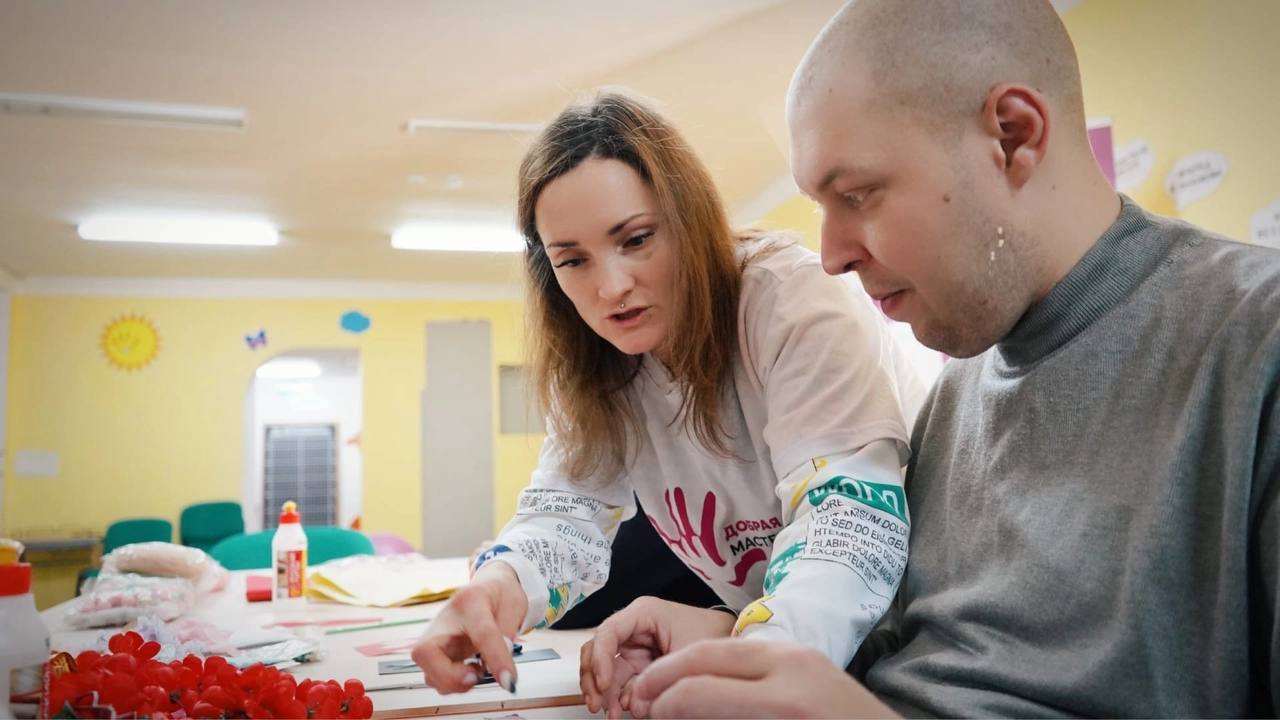 С сентября по декабрь 2022 года прошли творческие мастер-классы для молодёжи с инклюзией «Добрая мастерская», получившие грантовую поддержку (97 600 руб.)
от Министерства по делам молодежи РТ
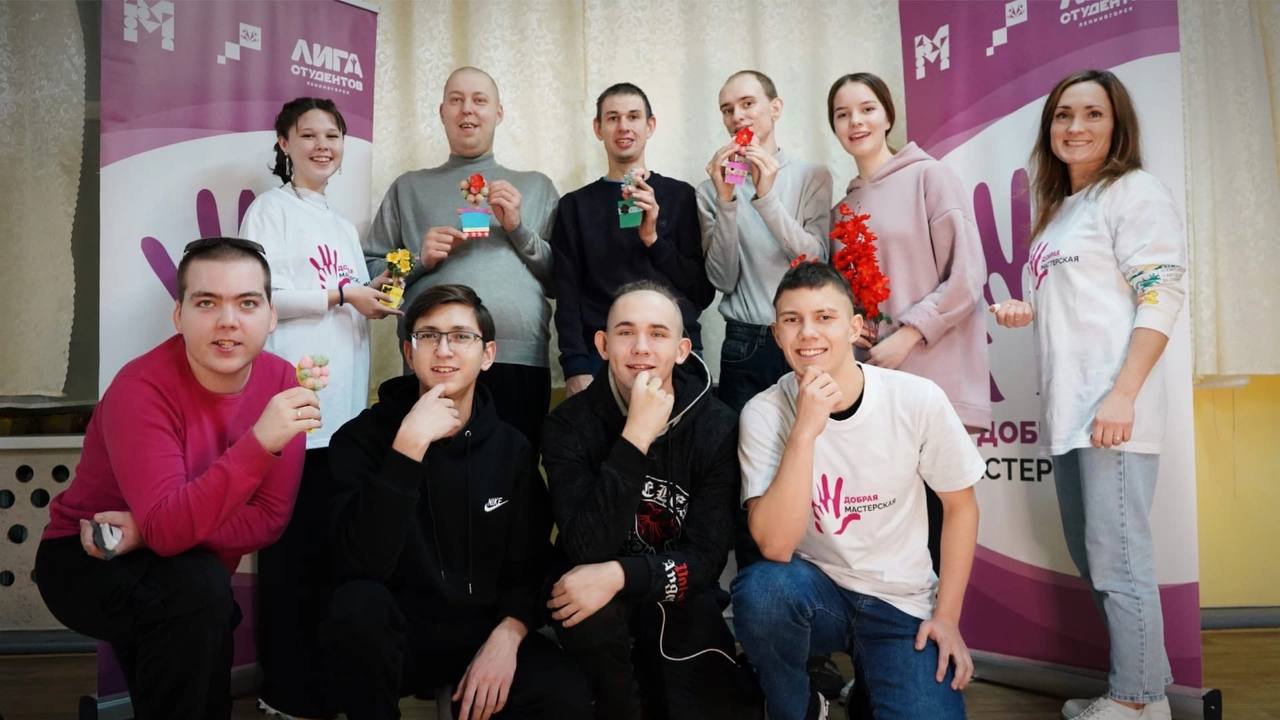 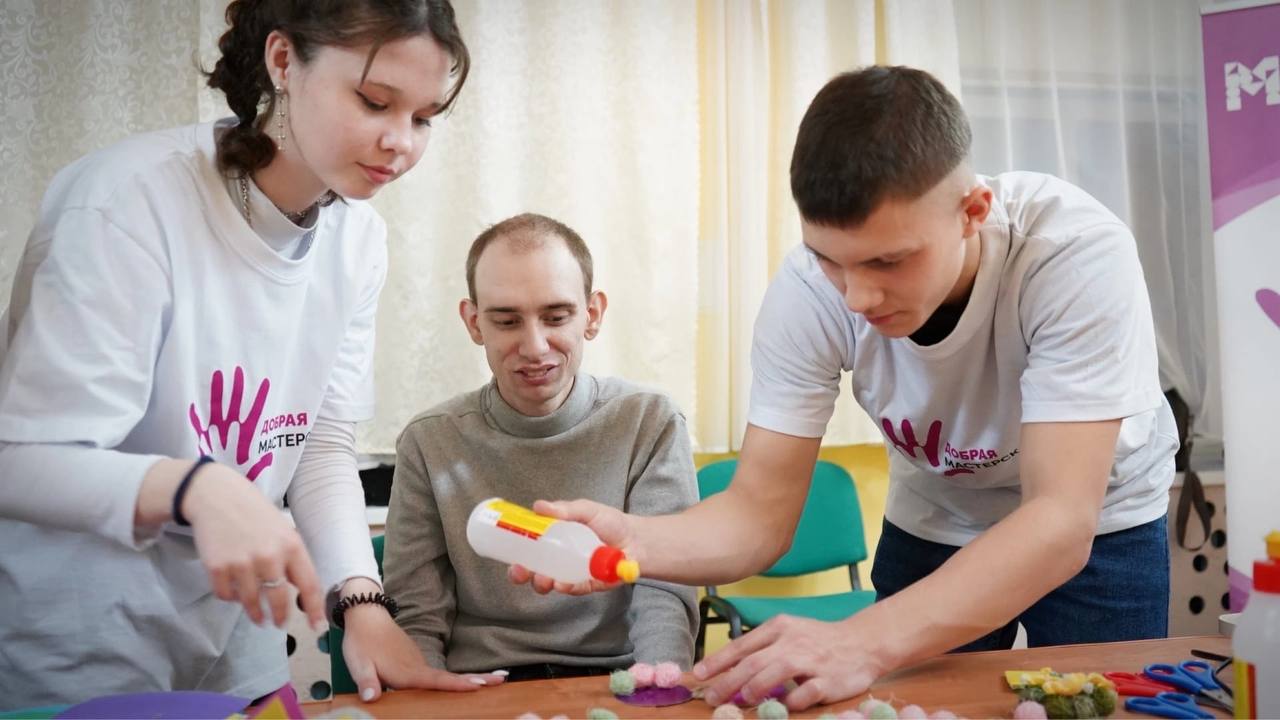 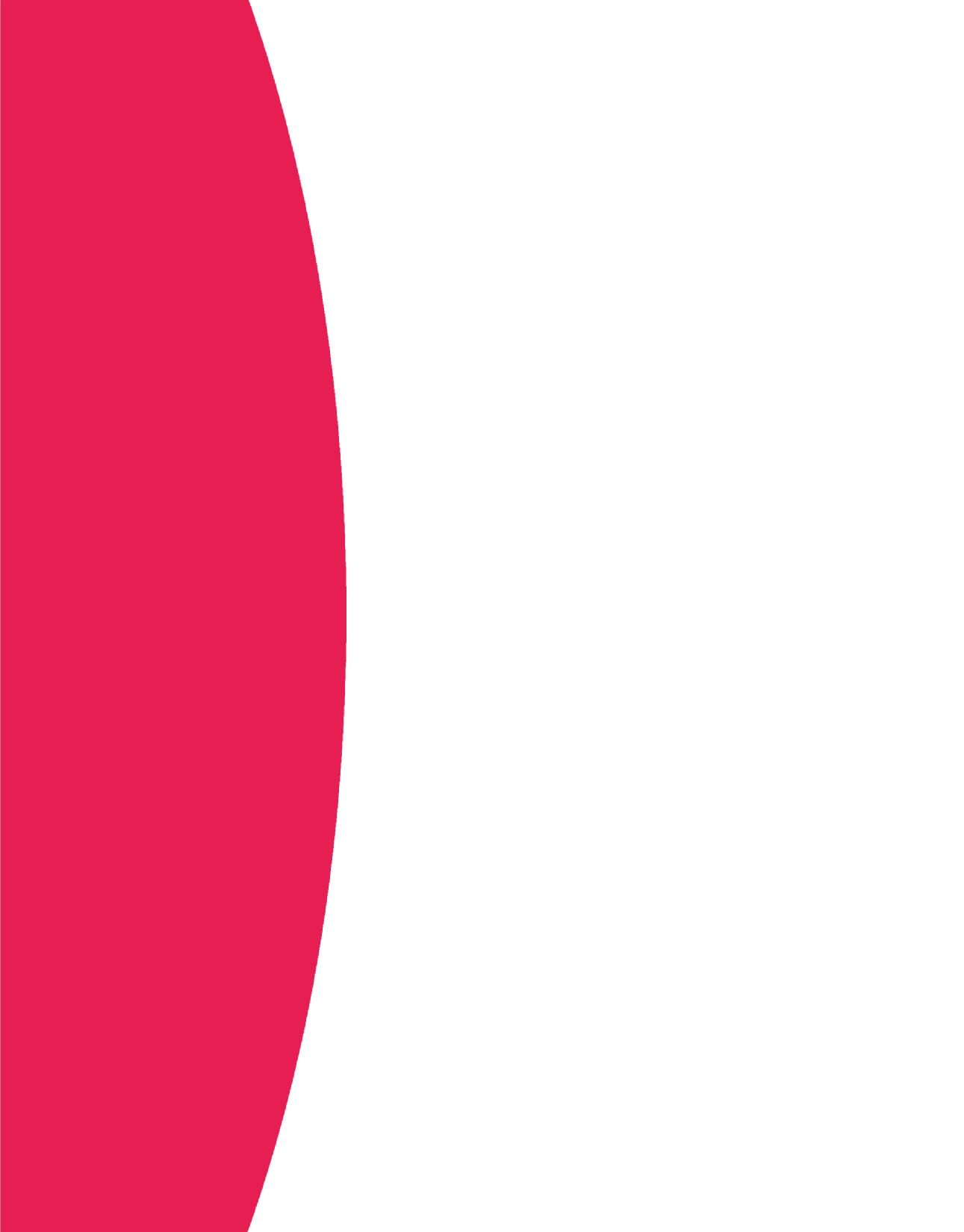 Добрые сердца
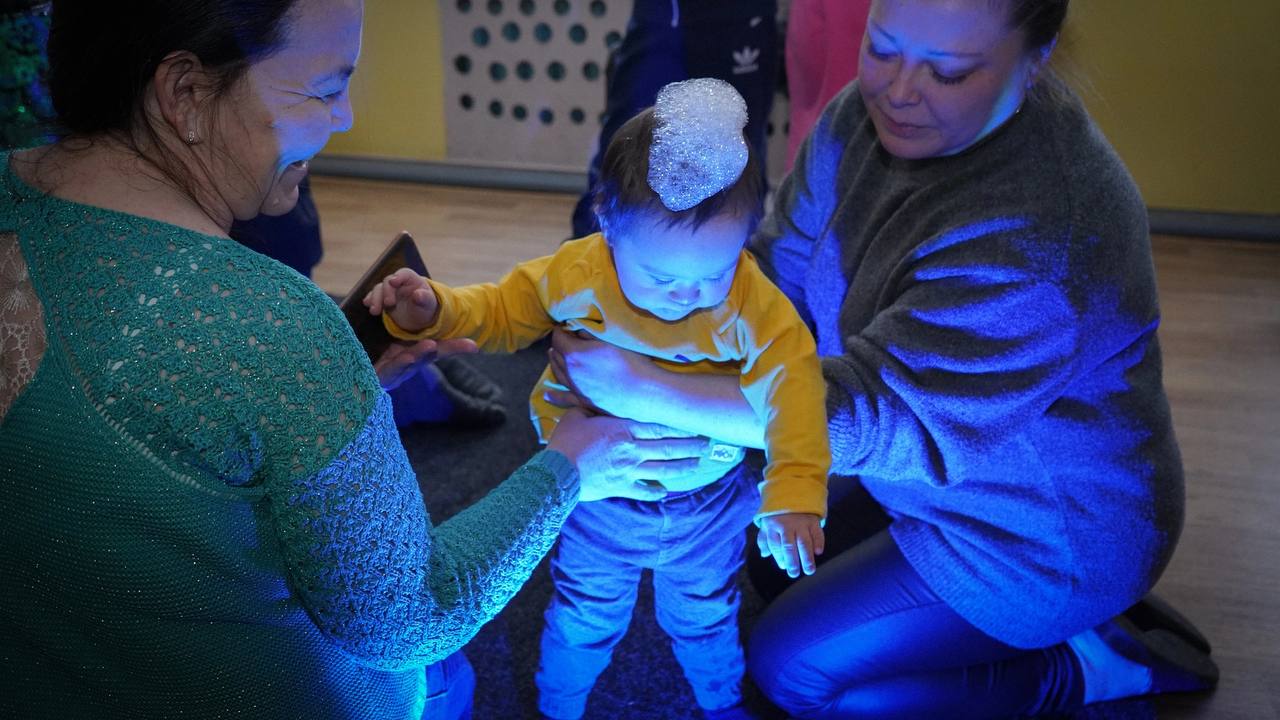 В 2022 году в рамках проекта «Добрая мастерская» в декаду инвалидов был организован праздник «Добрый сердца», с шоу «Мыльных пузырей», аквагримом и чаепитием
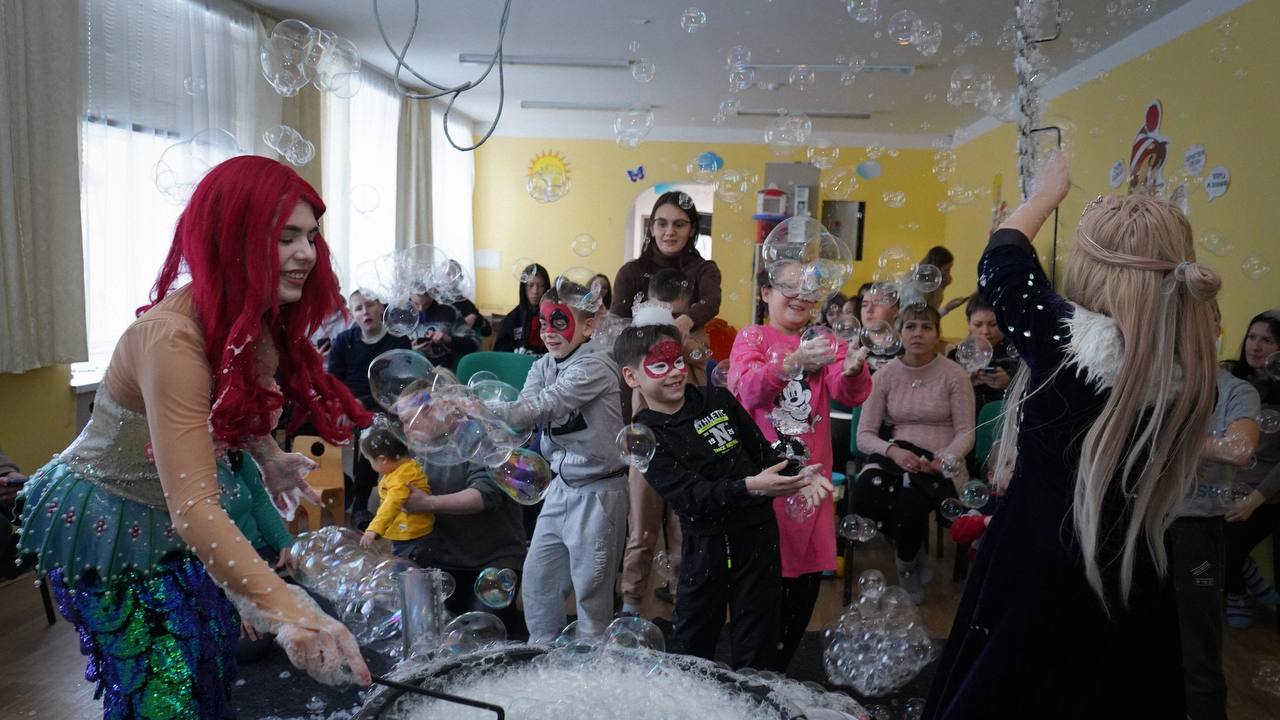 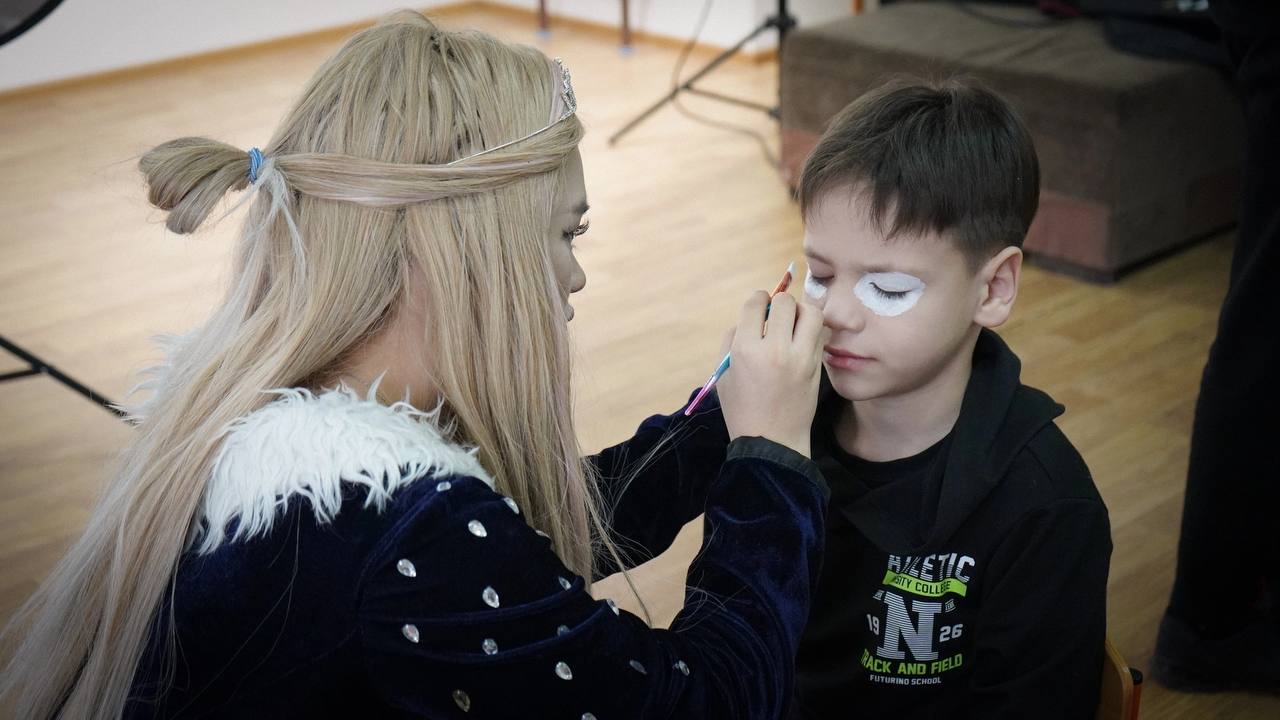 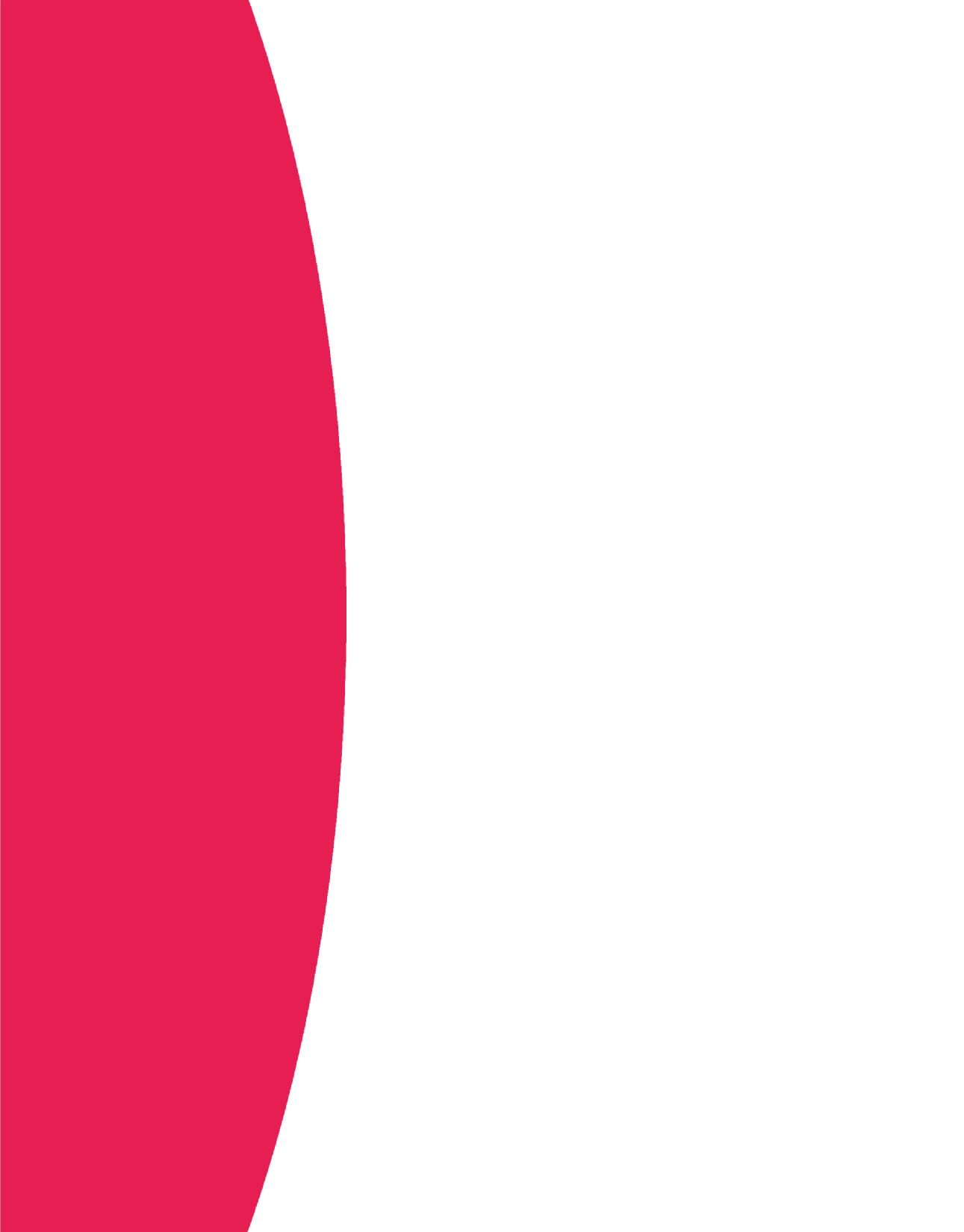 Добрый Лениногорск
Итоговый добровольческий форум «Добрый Лениногорск» в 2022 году состоялся в 3 раз и объединил волонтеров, которые смогли повысить свои волонтерские навыки в формате неформального образования и получить благодарности за свой труд
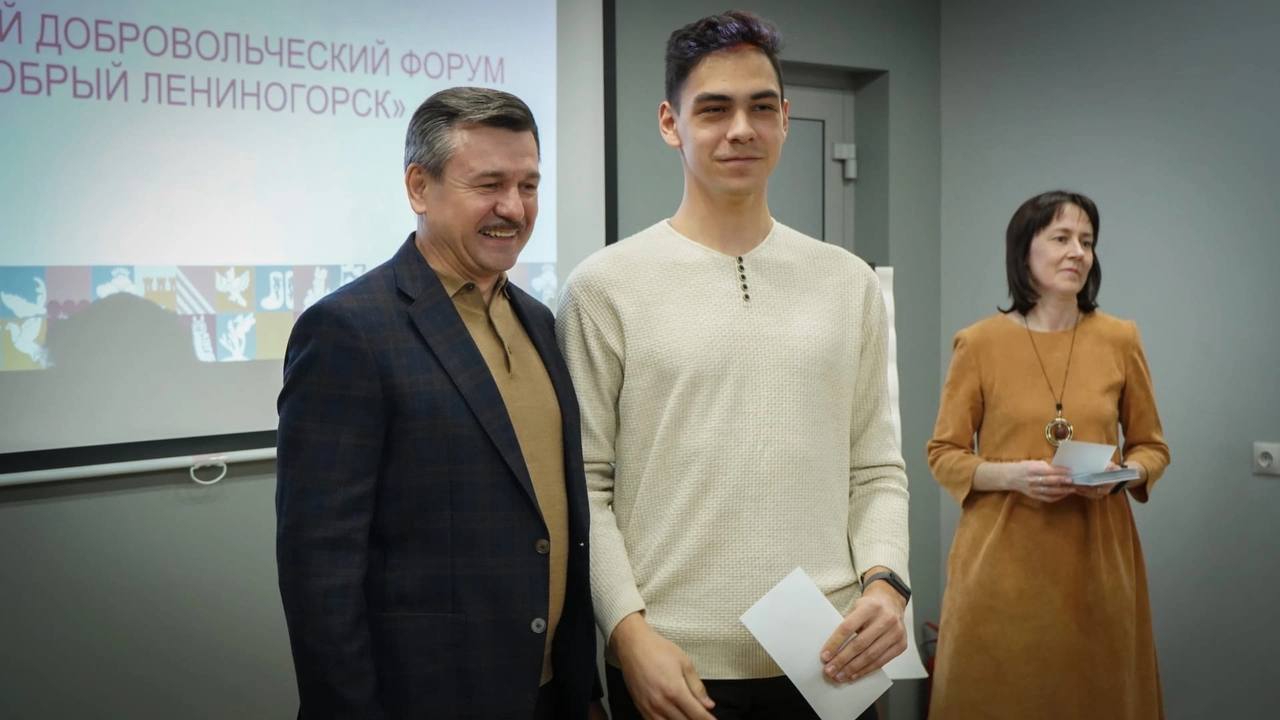 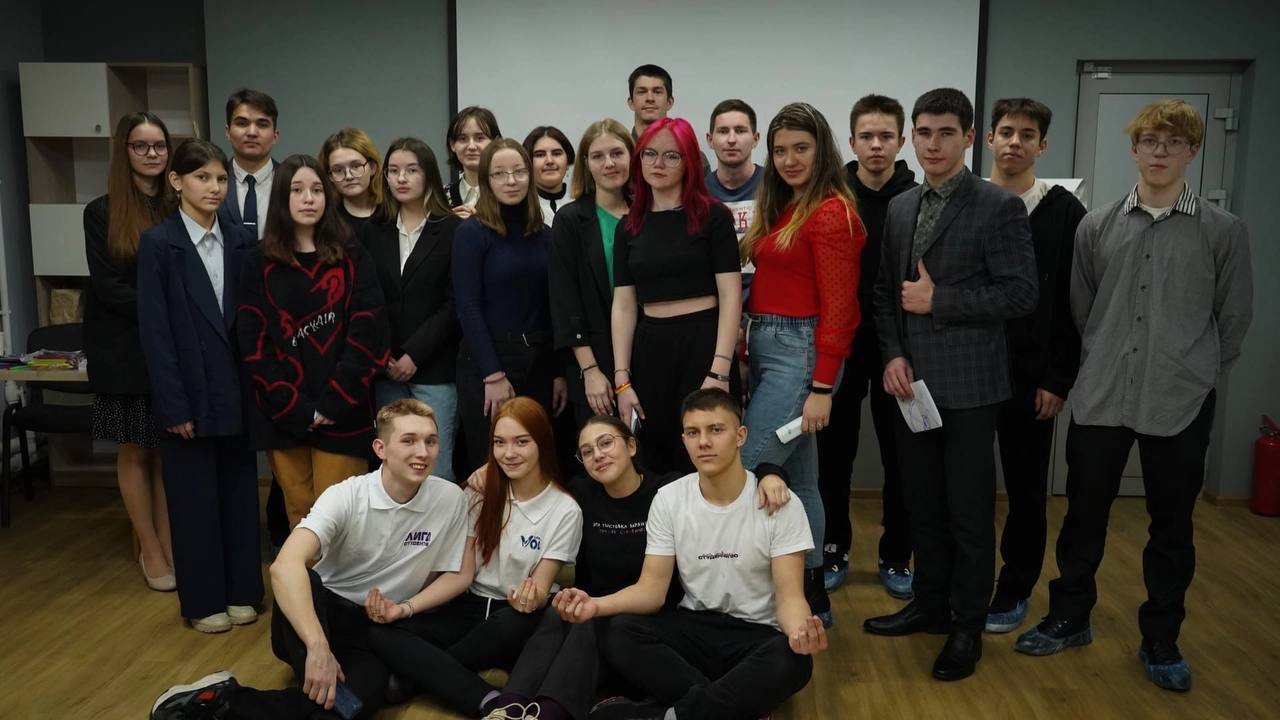 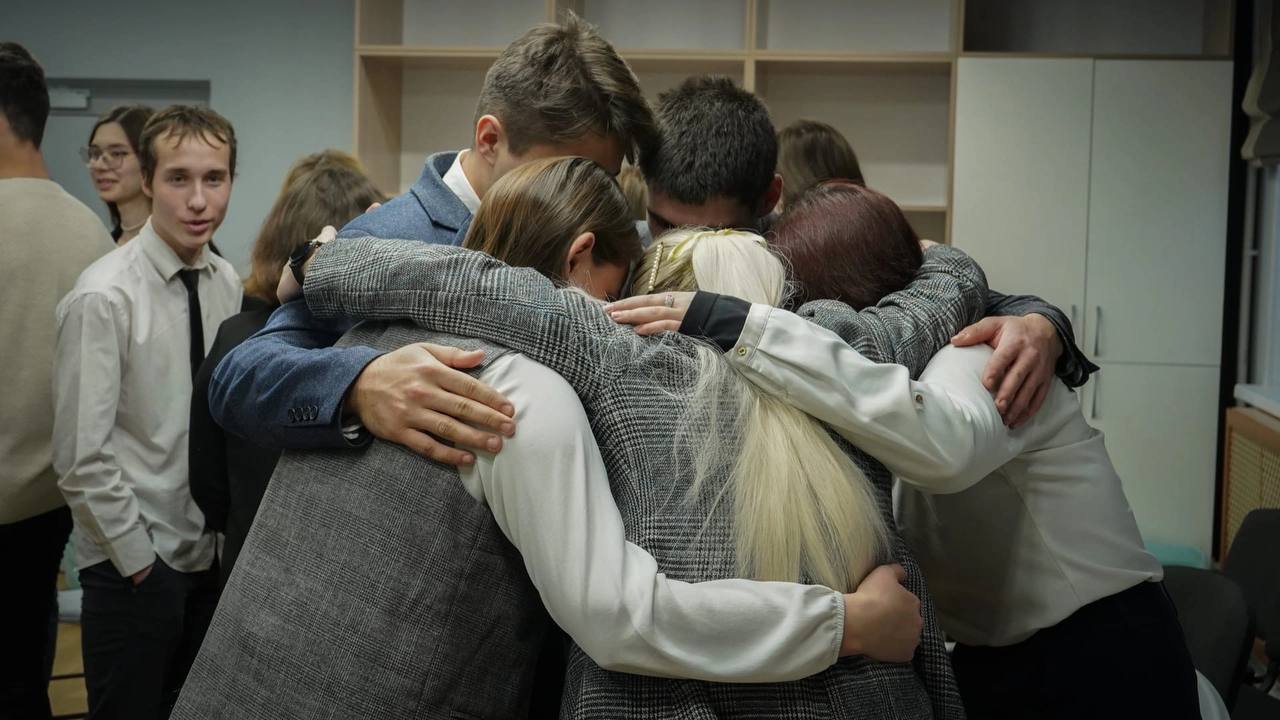 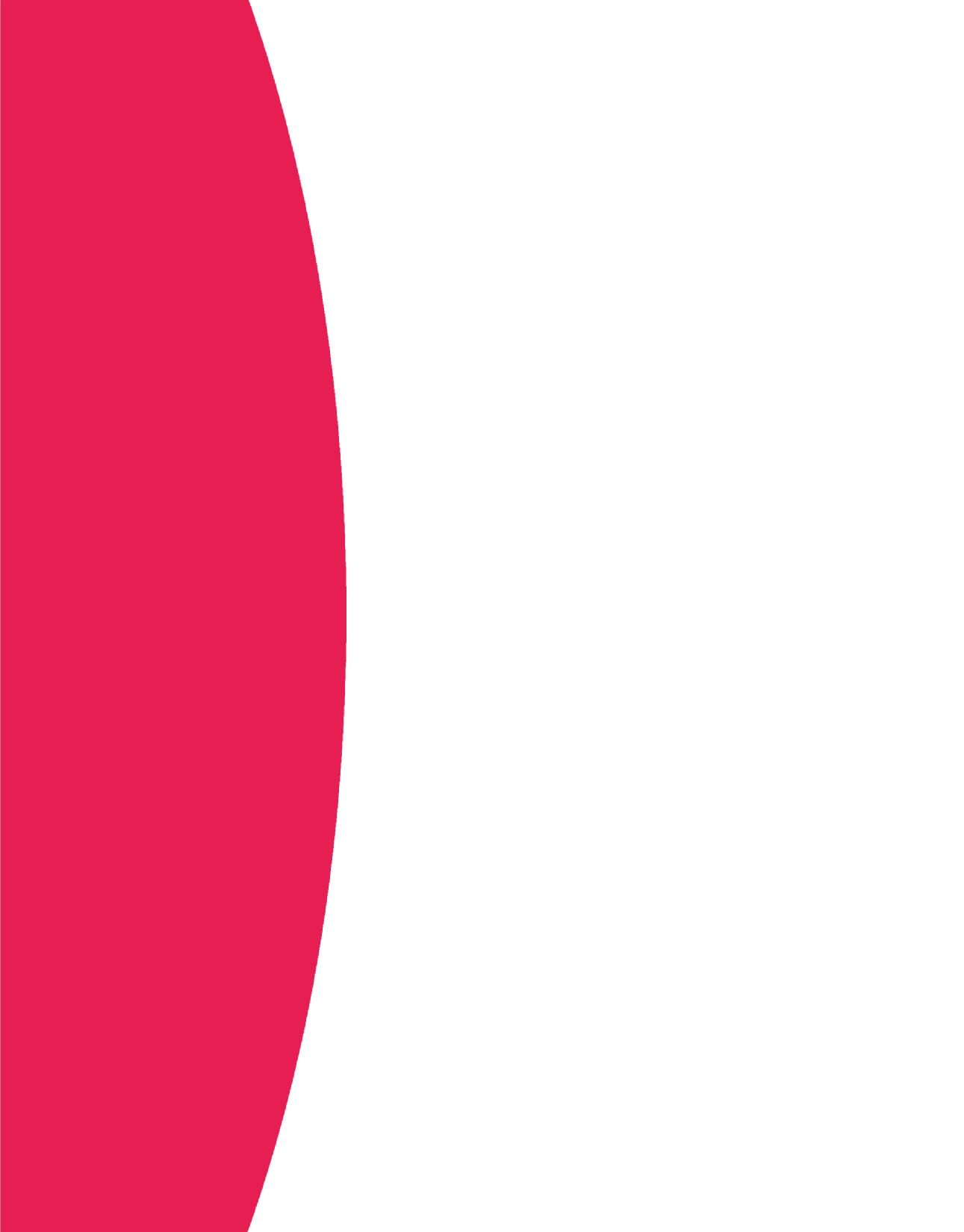 Мы с ВАМИ
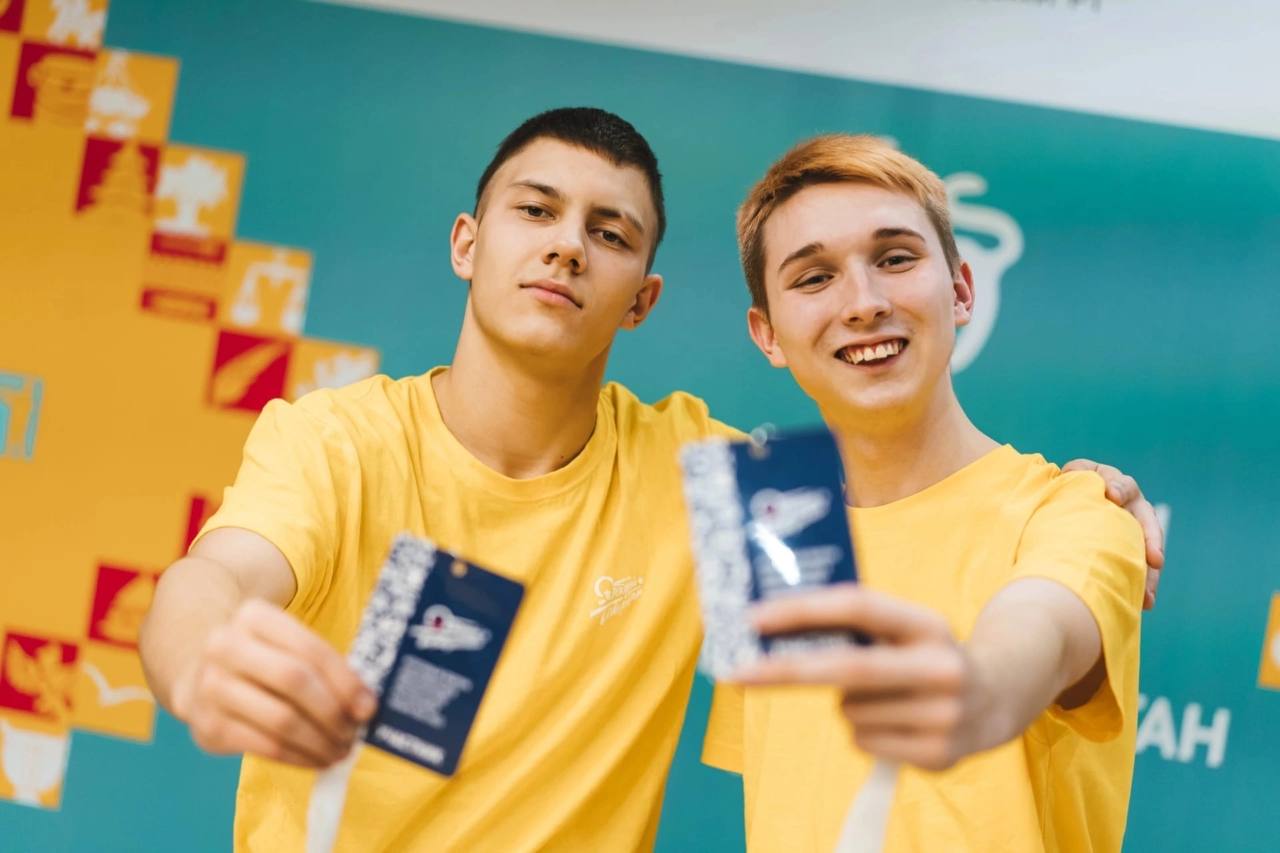 Волонтеры нашего штаба постоянно участвую в мероприятиях не только местного, но и Республиканского и Всероссийского масштаба
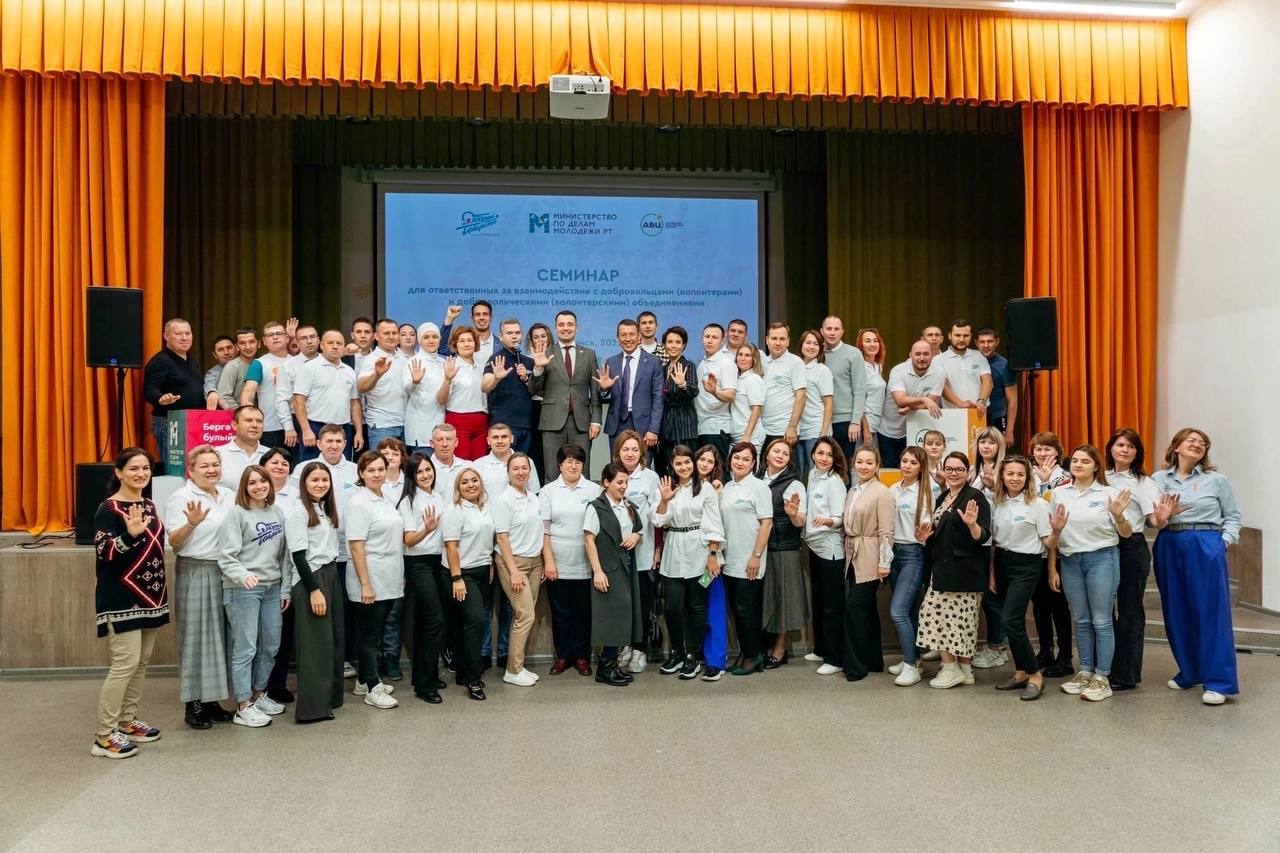 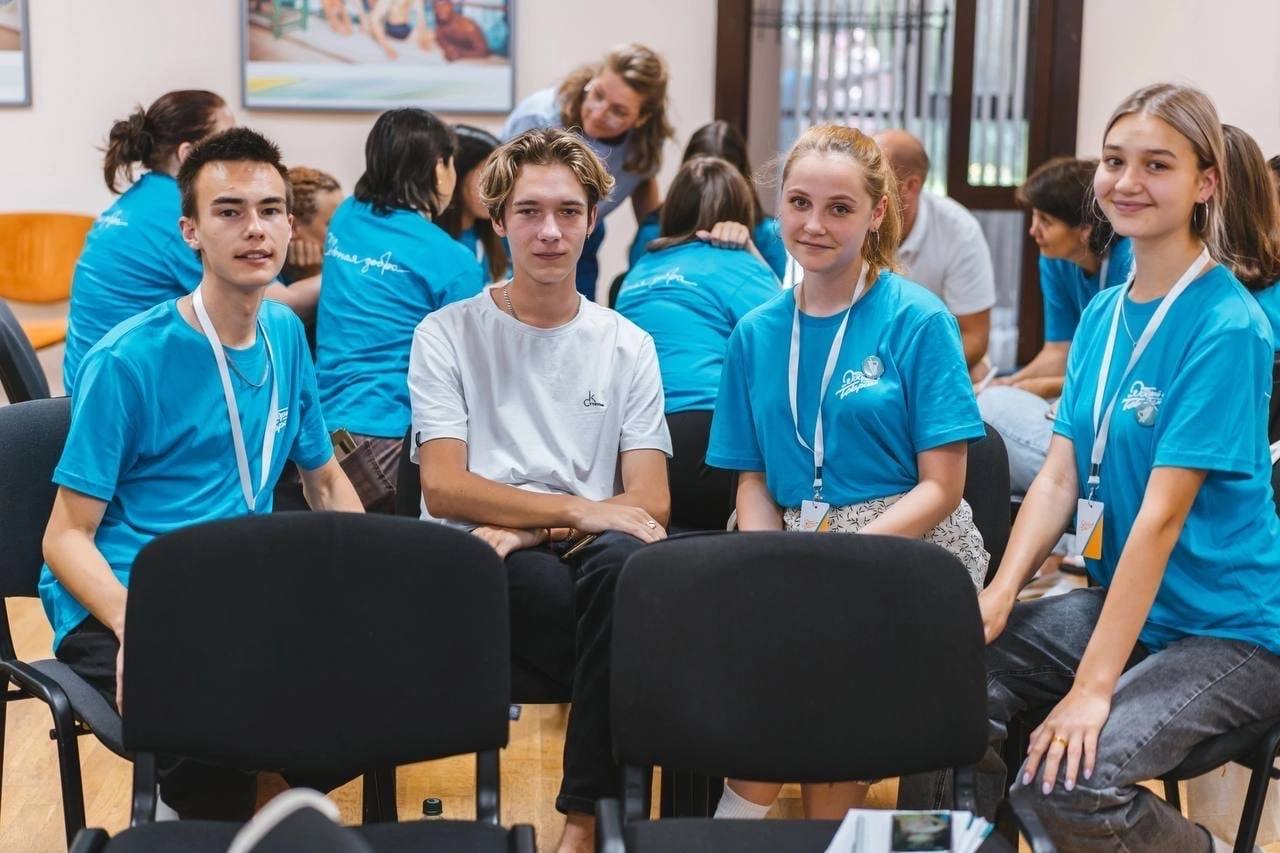 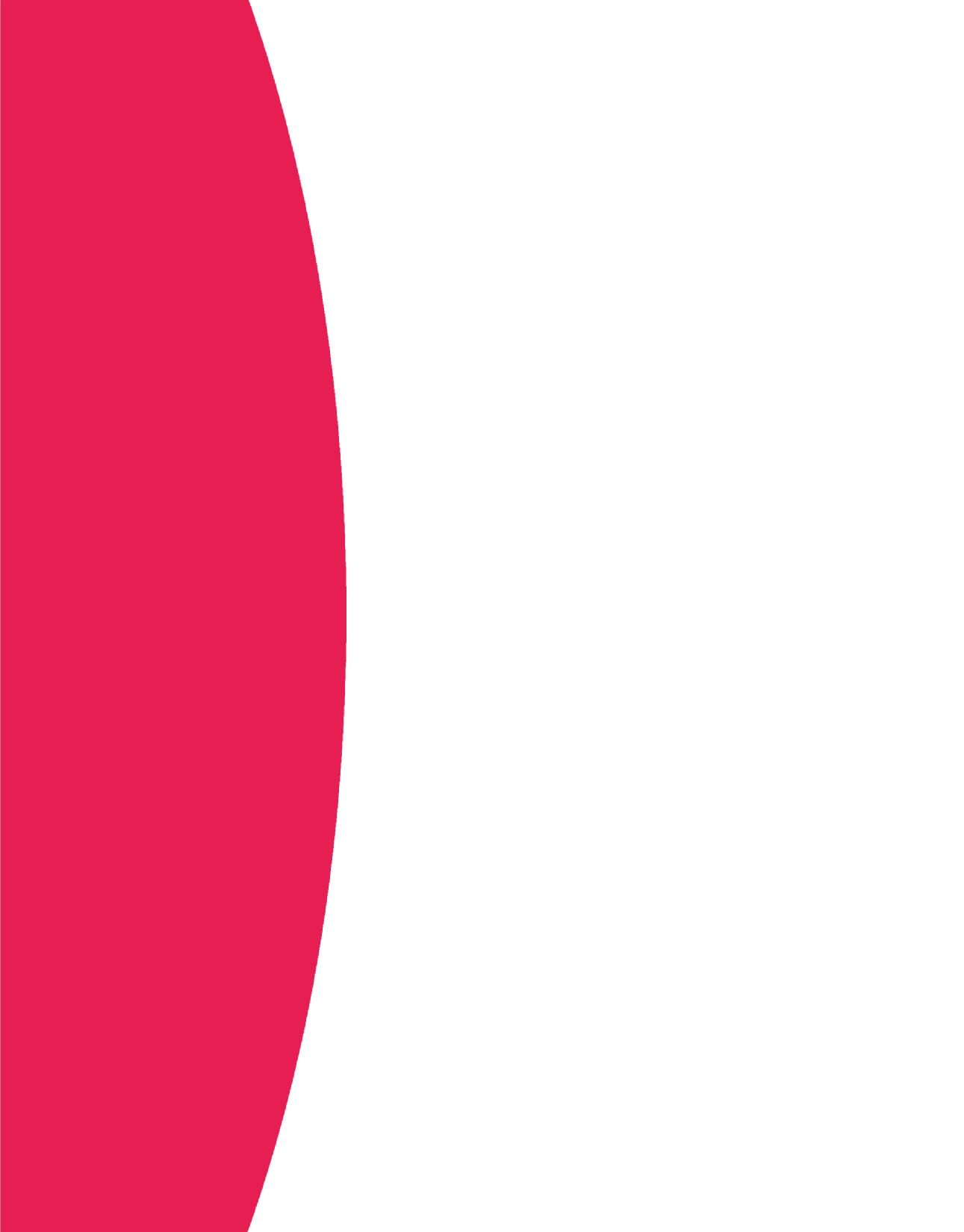 Смета
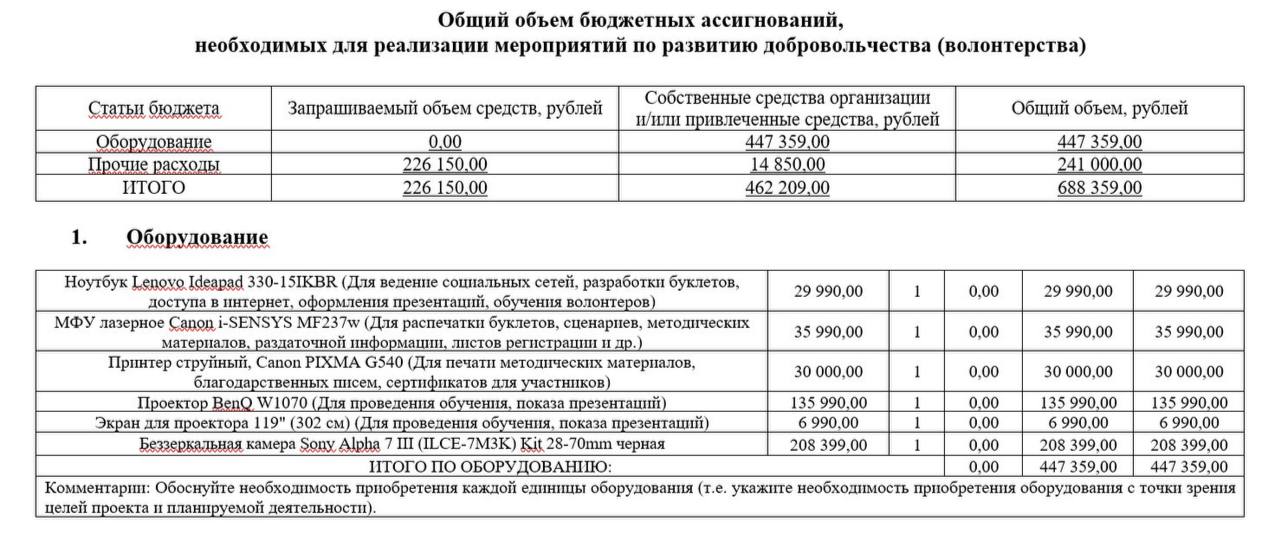 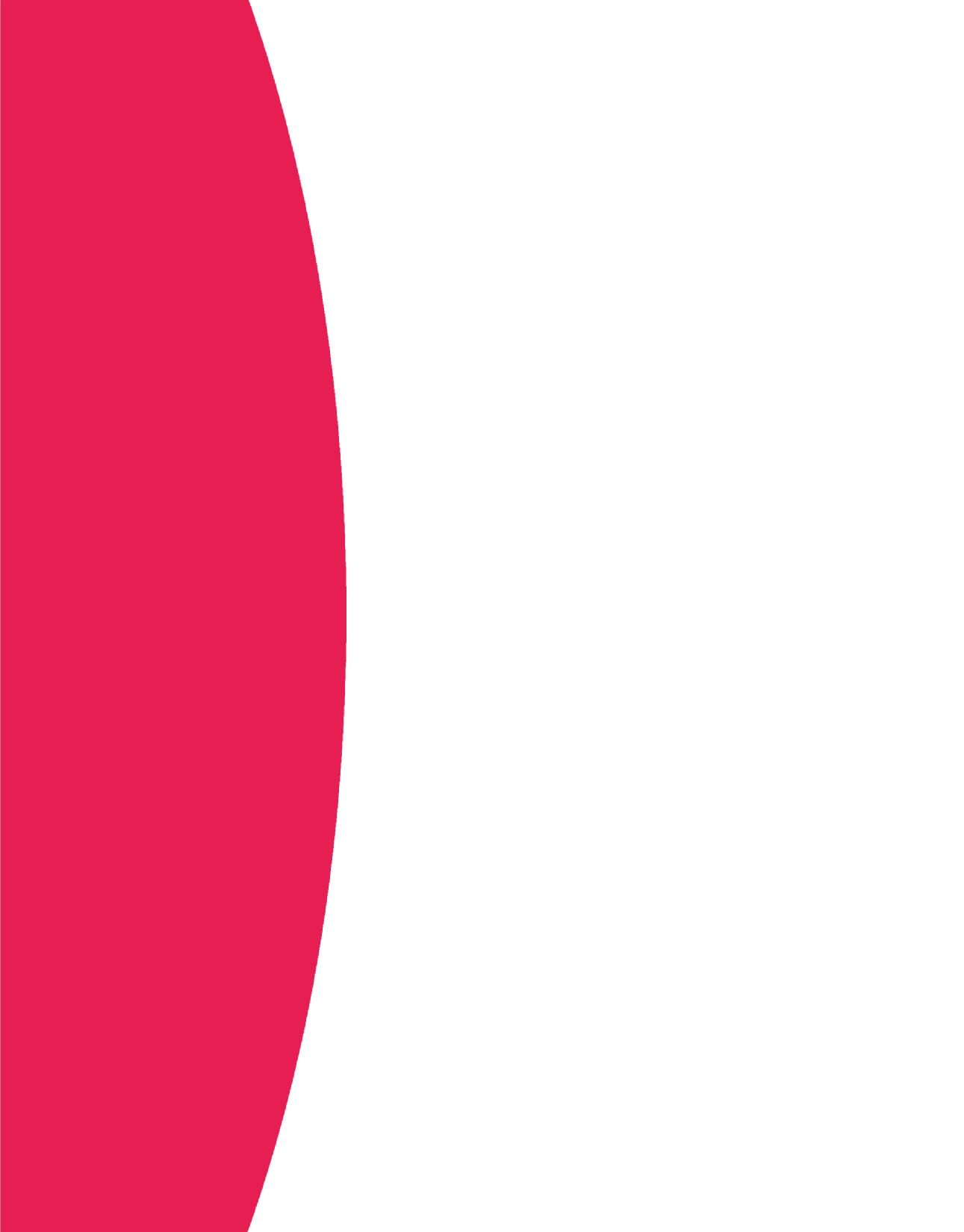 Смета
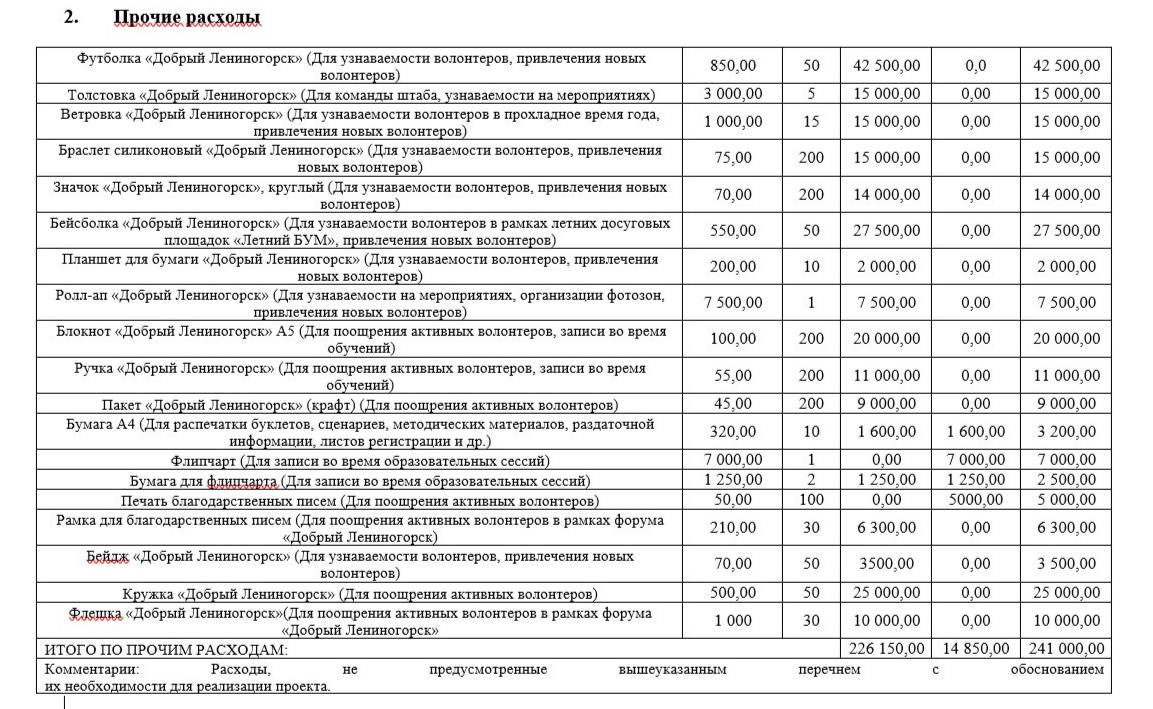 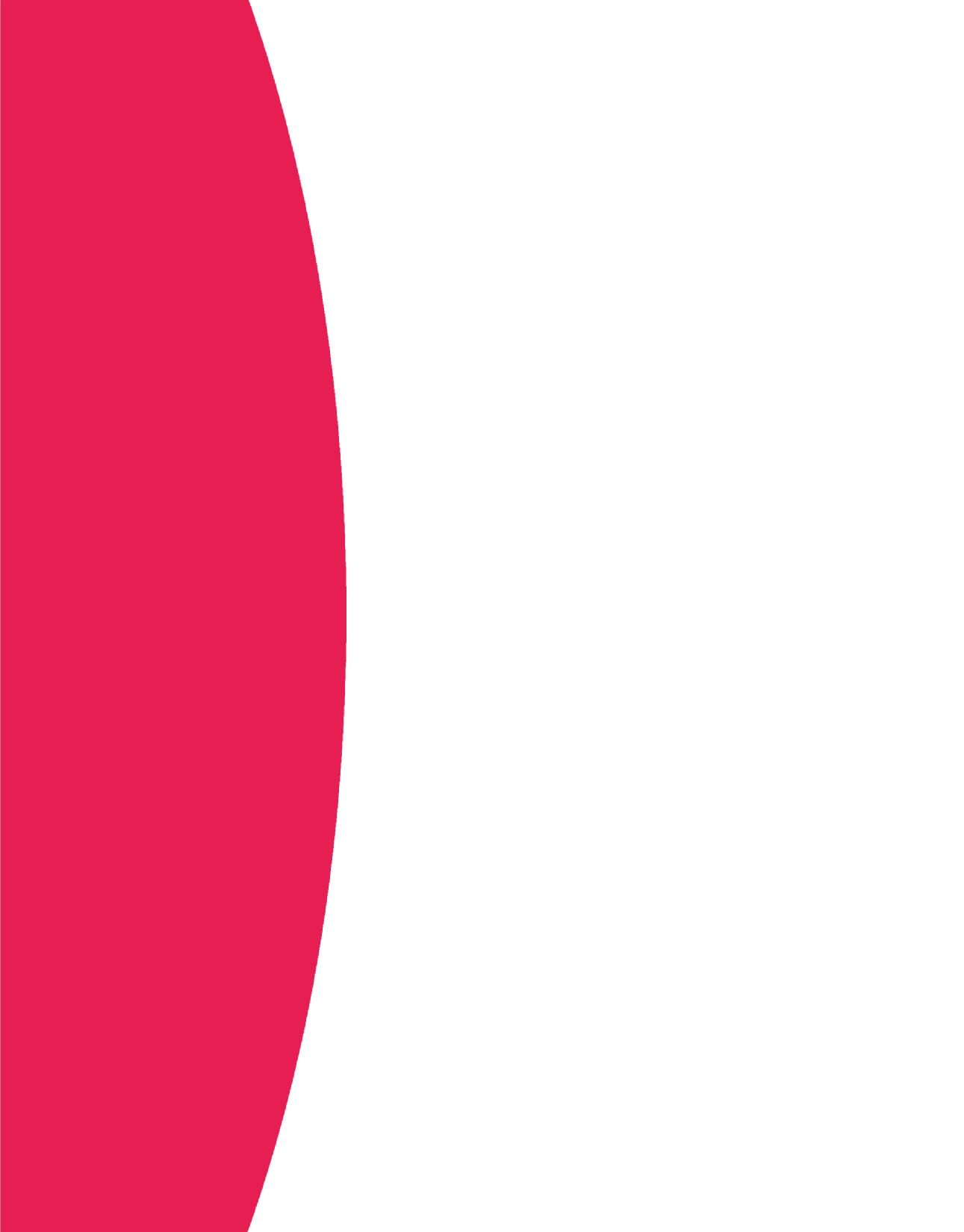 Наши контакты
ВК
Telegram
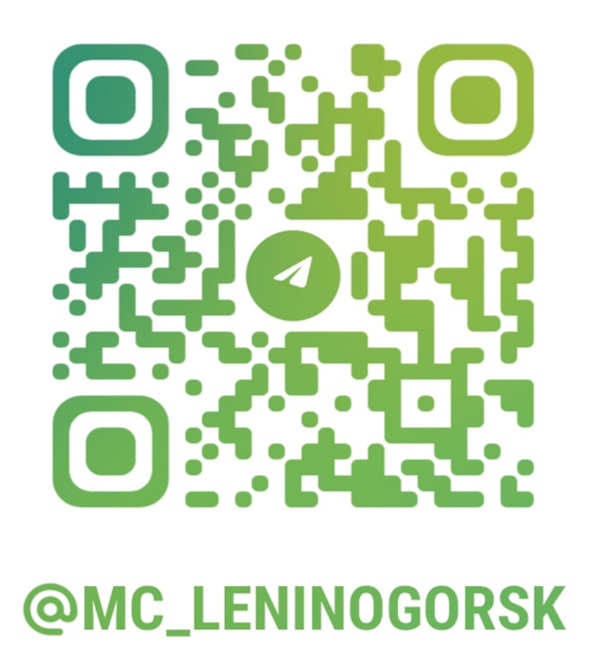 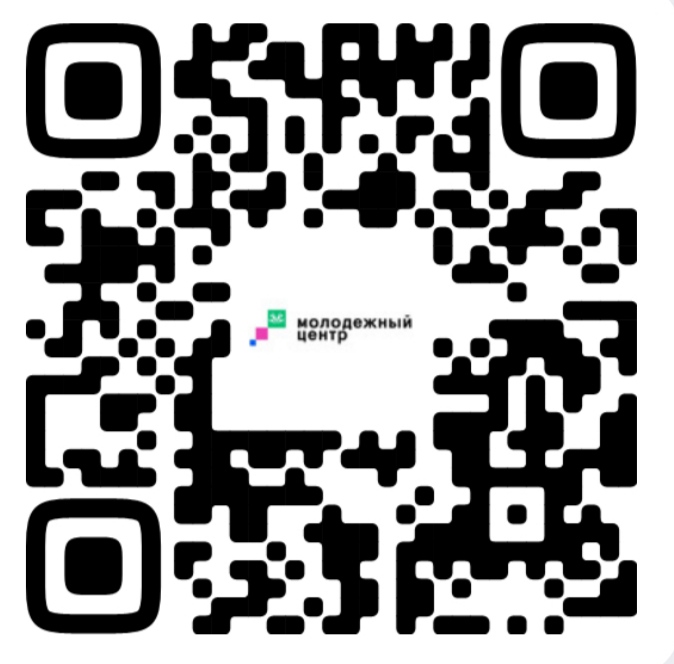